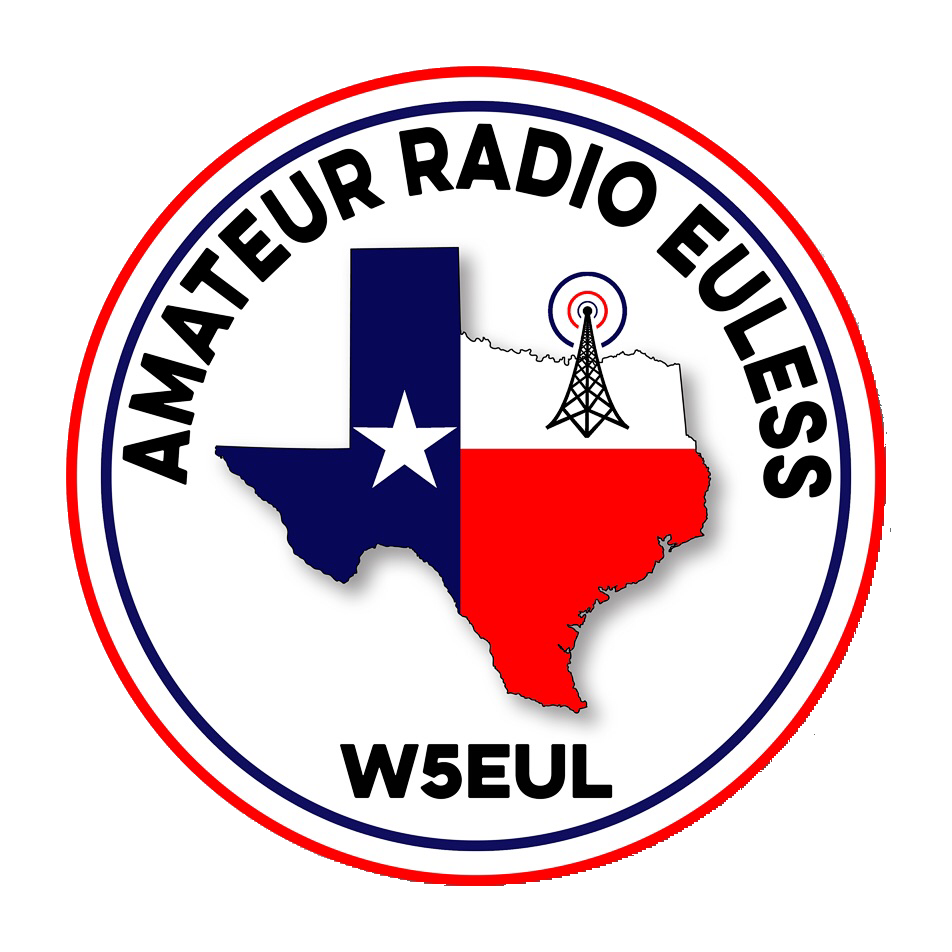 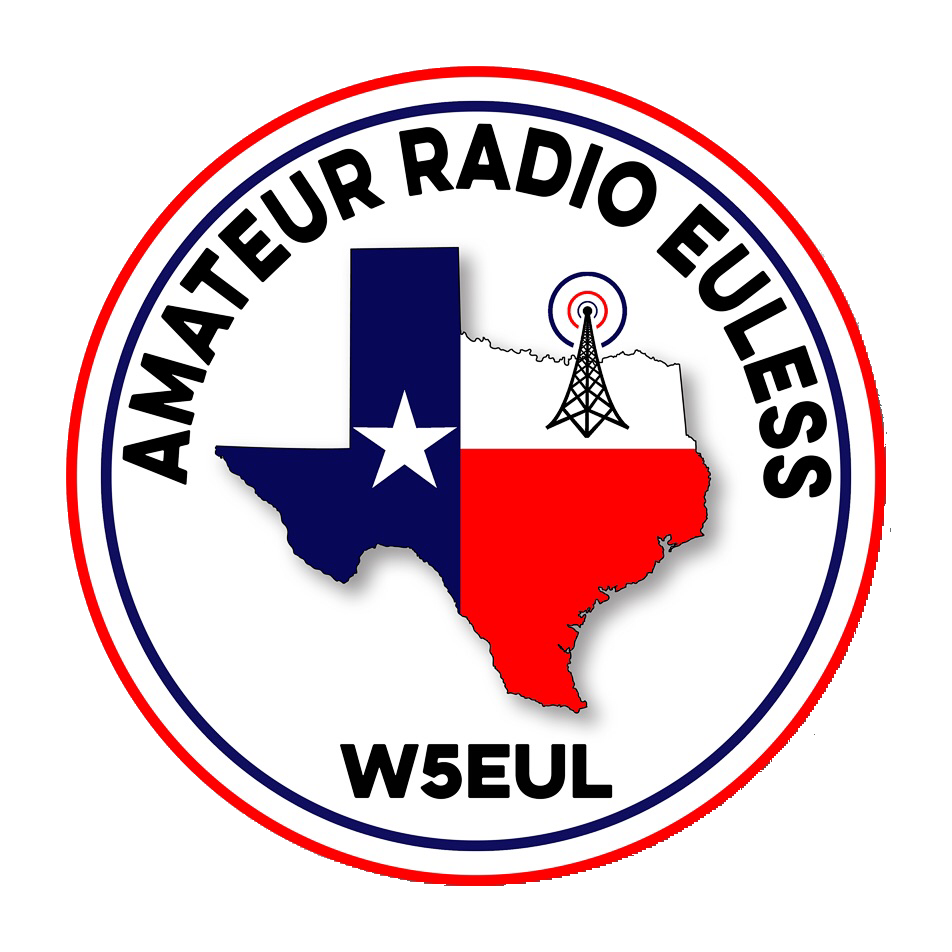 January 11, 2023
1900
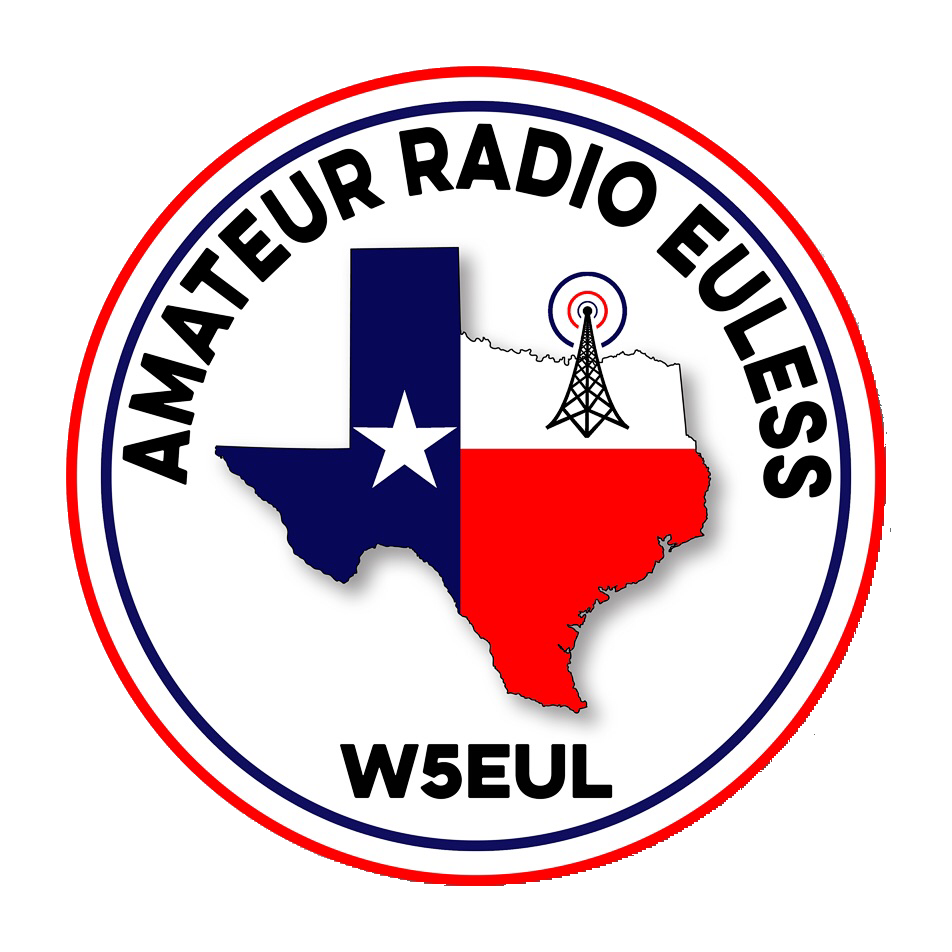 Thank You 




Euless Police Department
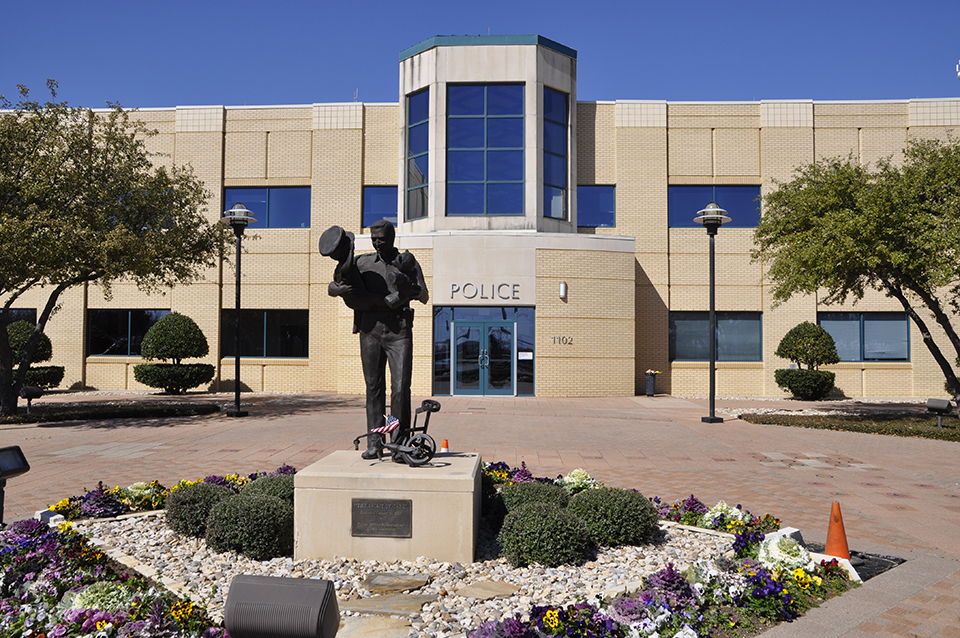 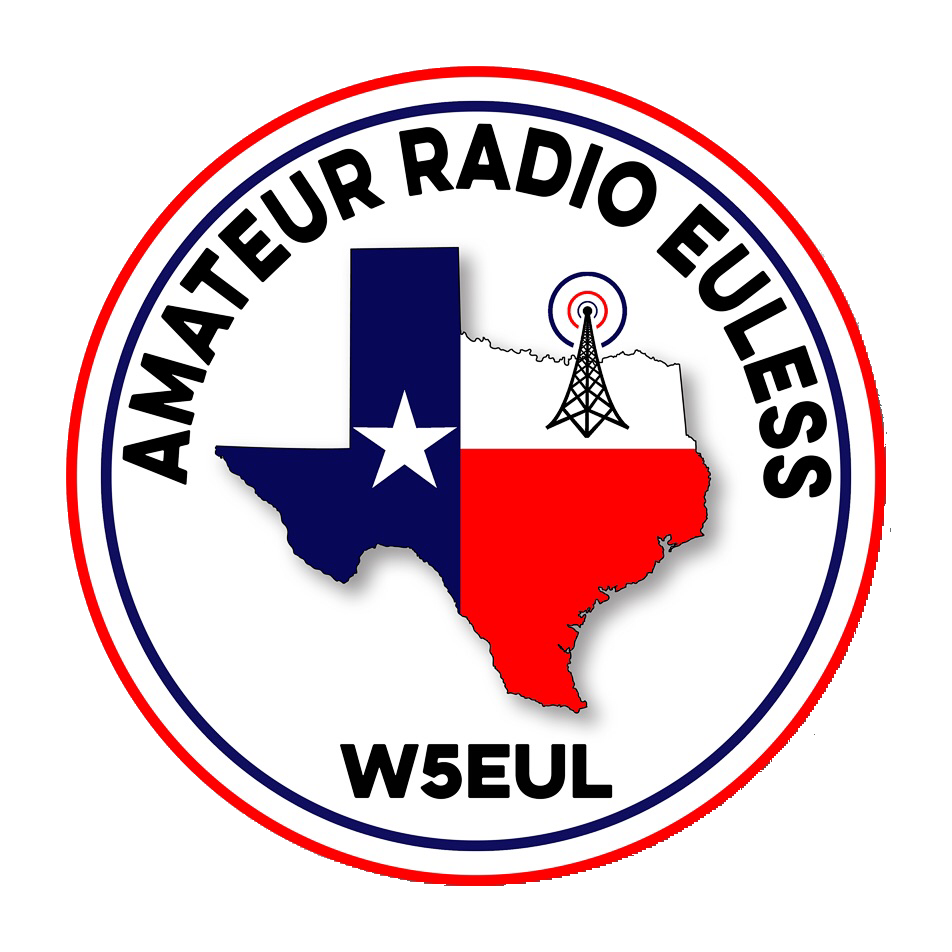 Member Update
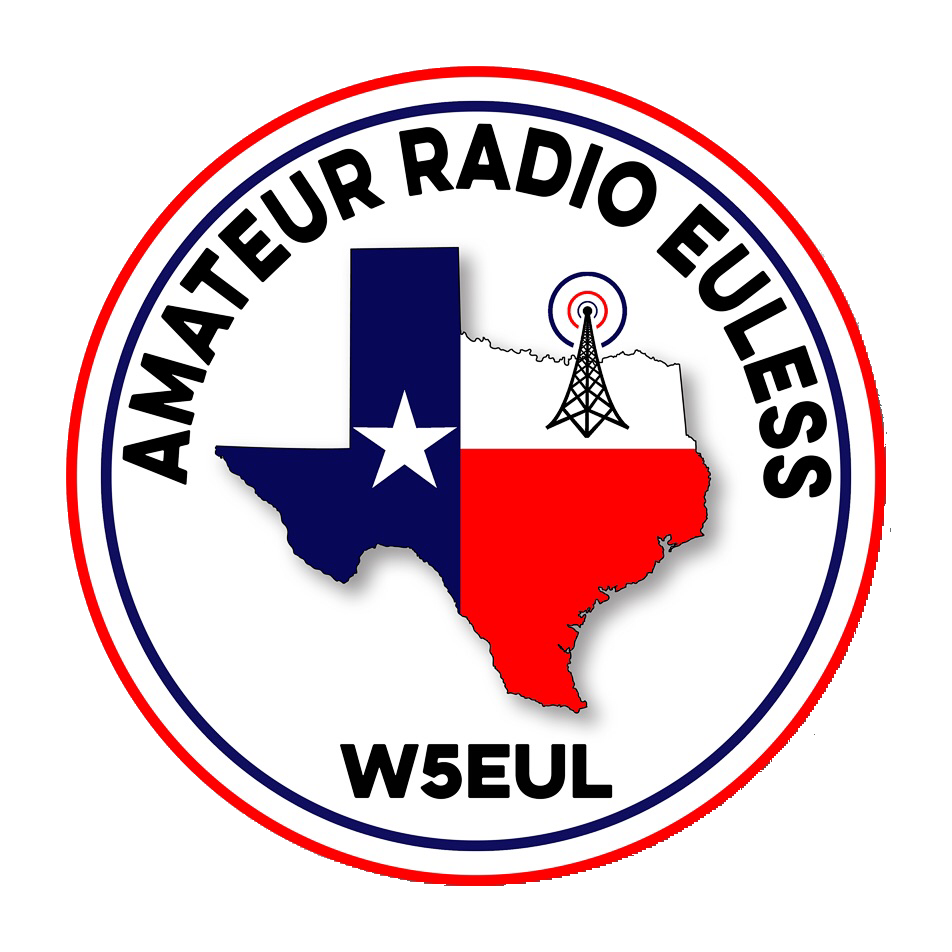 Introductions
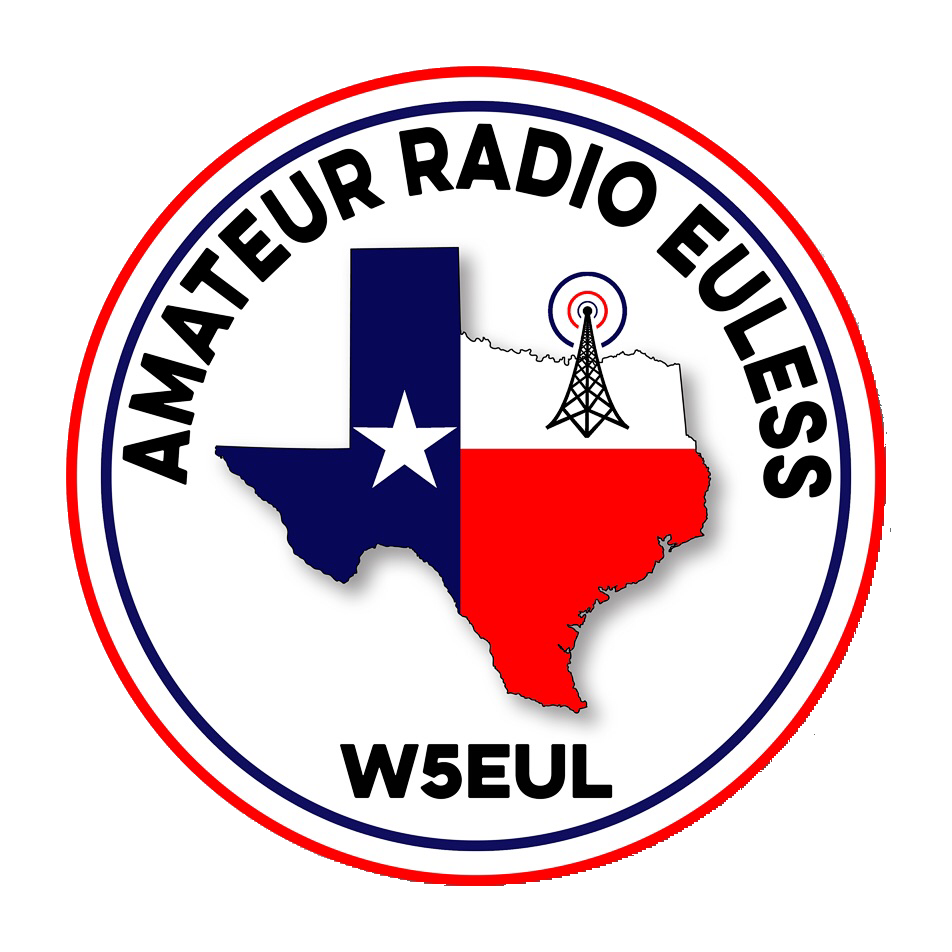 Minutes
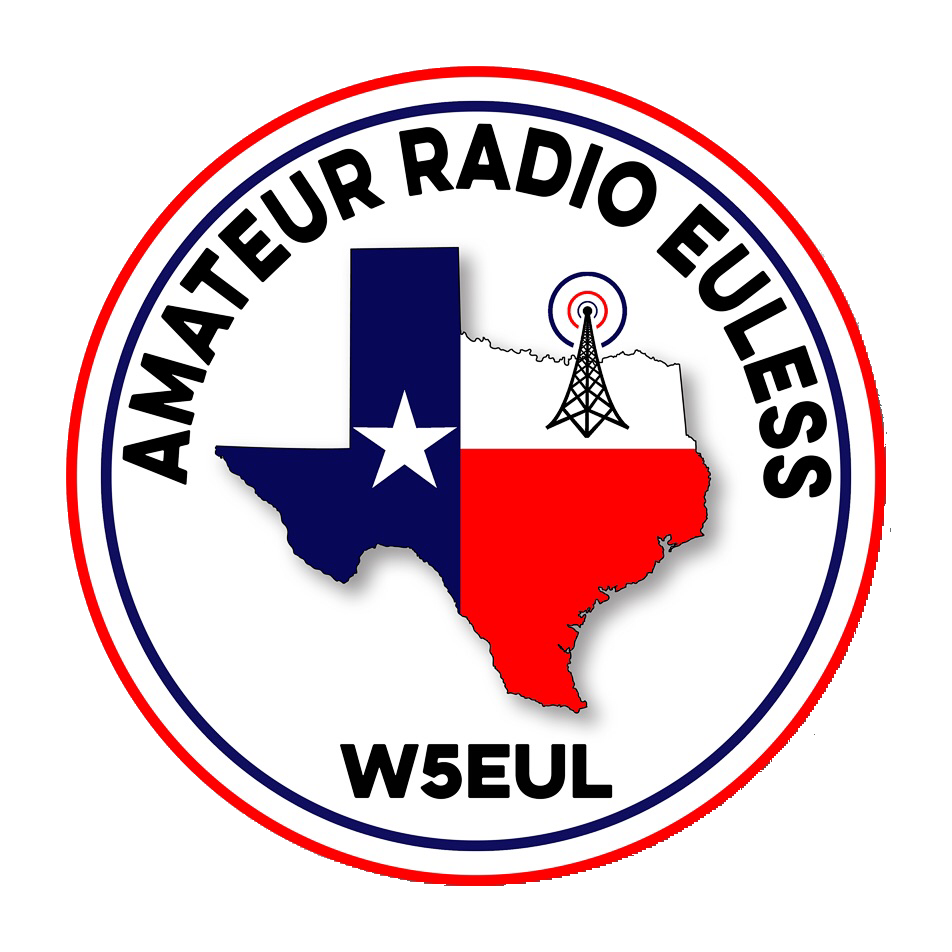 Treasurer’s Report
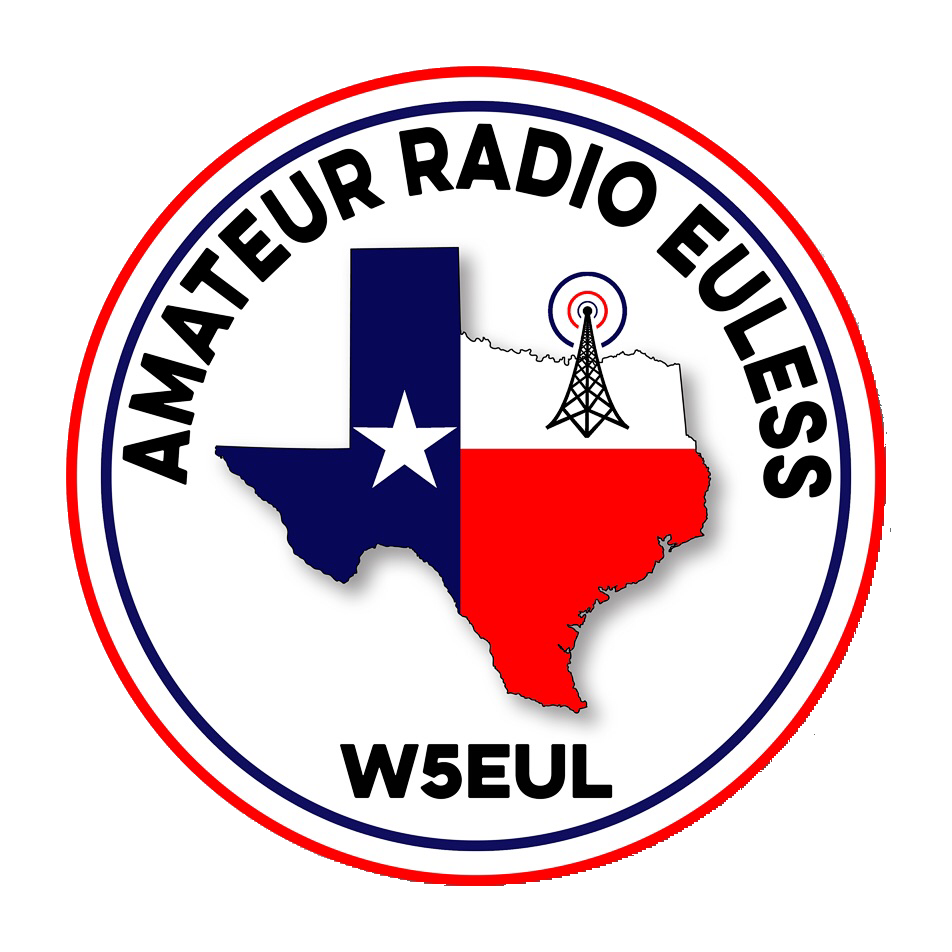 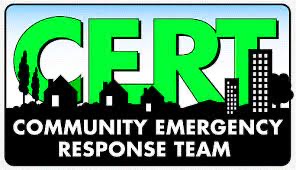 C.E.R.T Update
C.E.R.T Radio Shirt
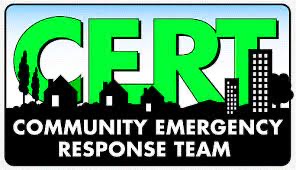 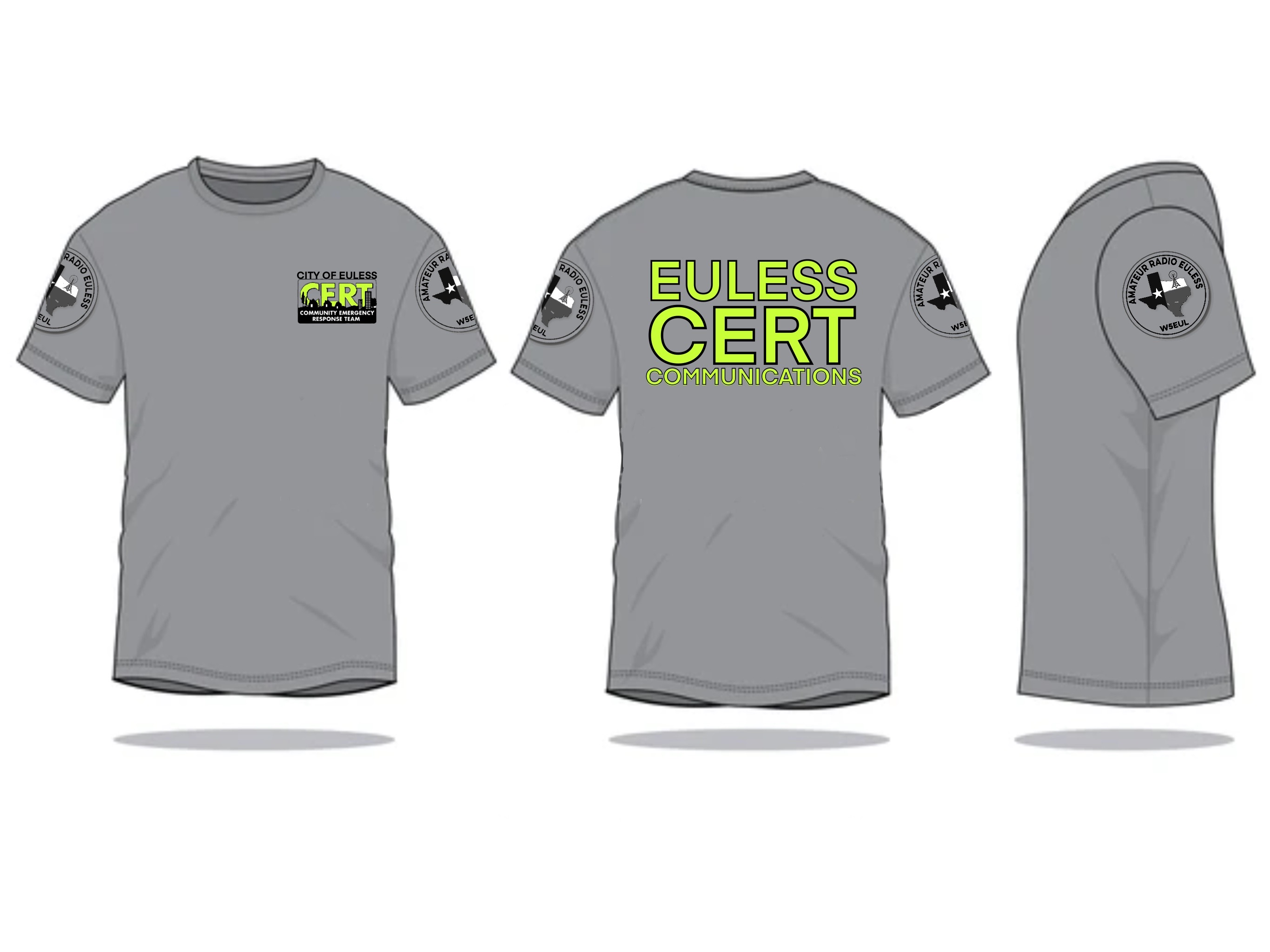 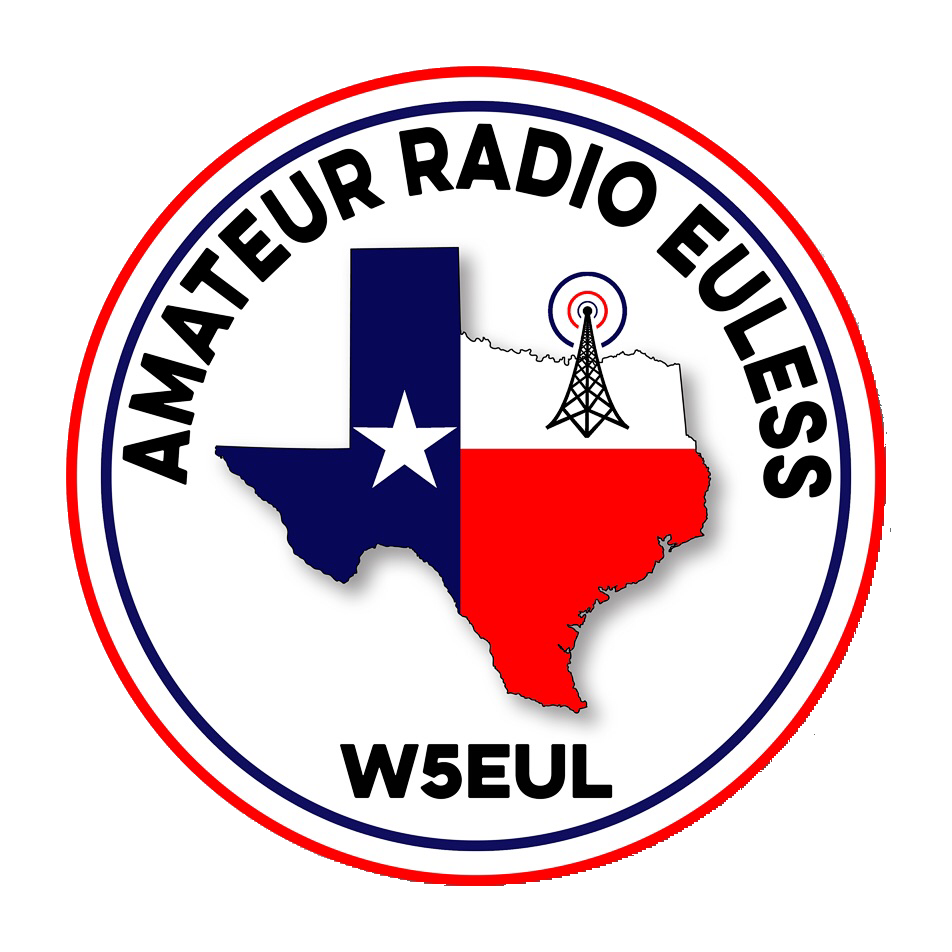 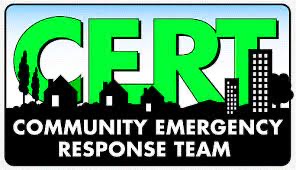 Local Happenings
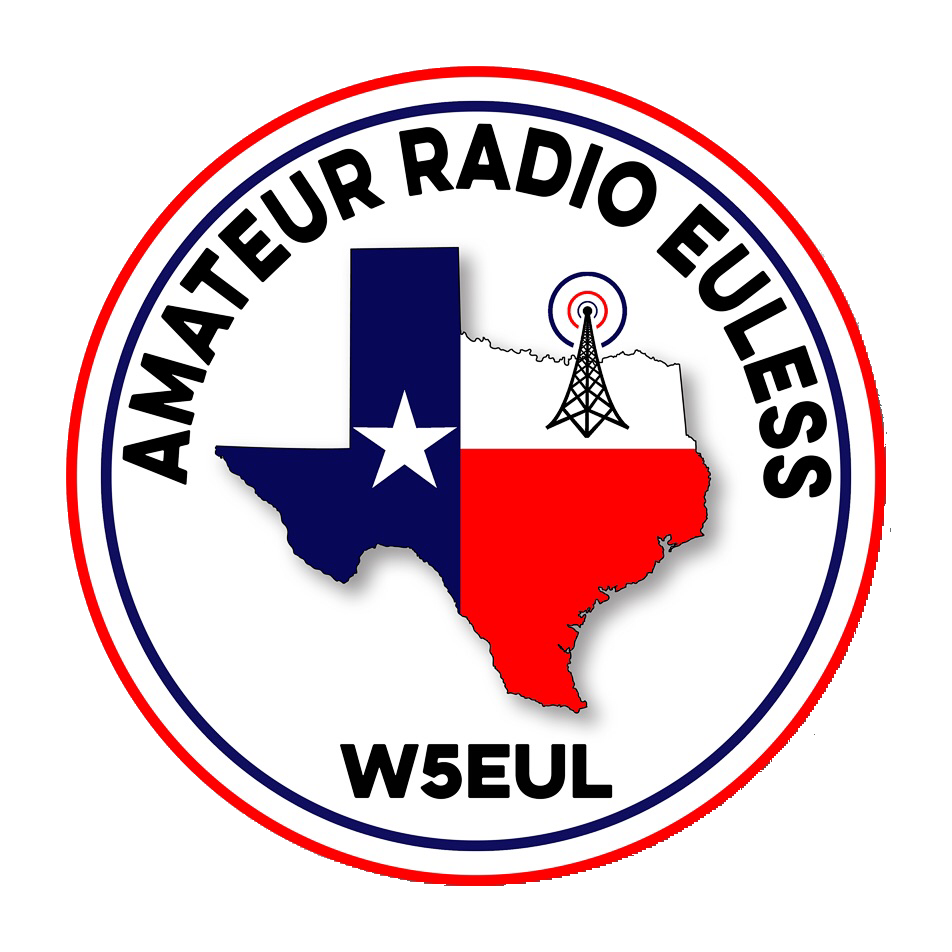 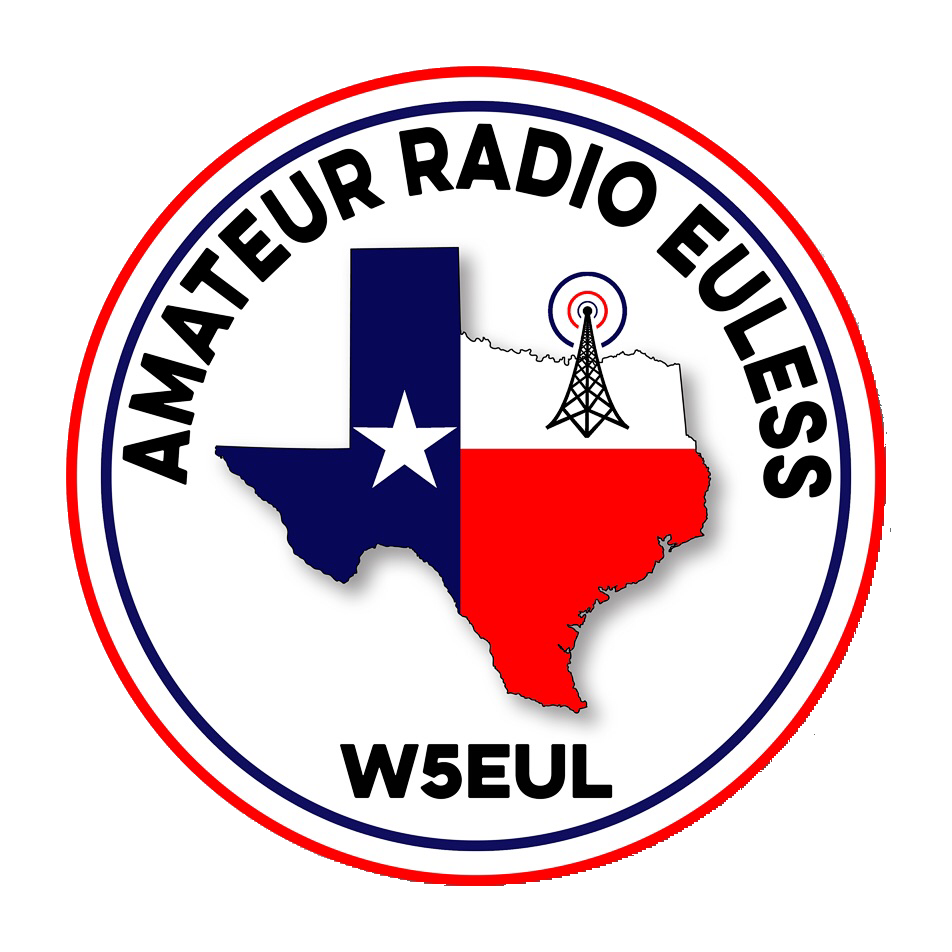 Euless ARC Gatherings

ERBC – Every Friday, @ 0830
	Texan Kitchen 415 N Main, Euless, TX 76039

Club Social – Monday, January 16, 1800 – 1900
	54th Street 2201 State HWY 121 S, Bedford, TX 76021
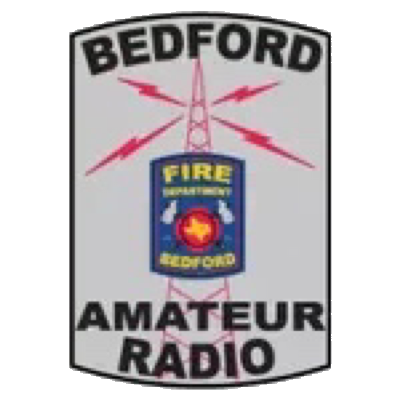 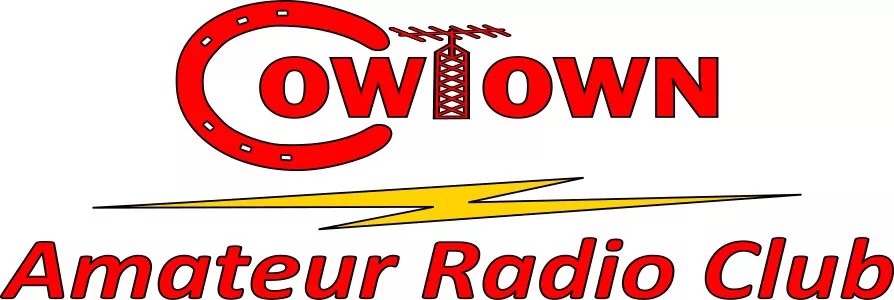 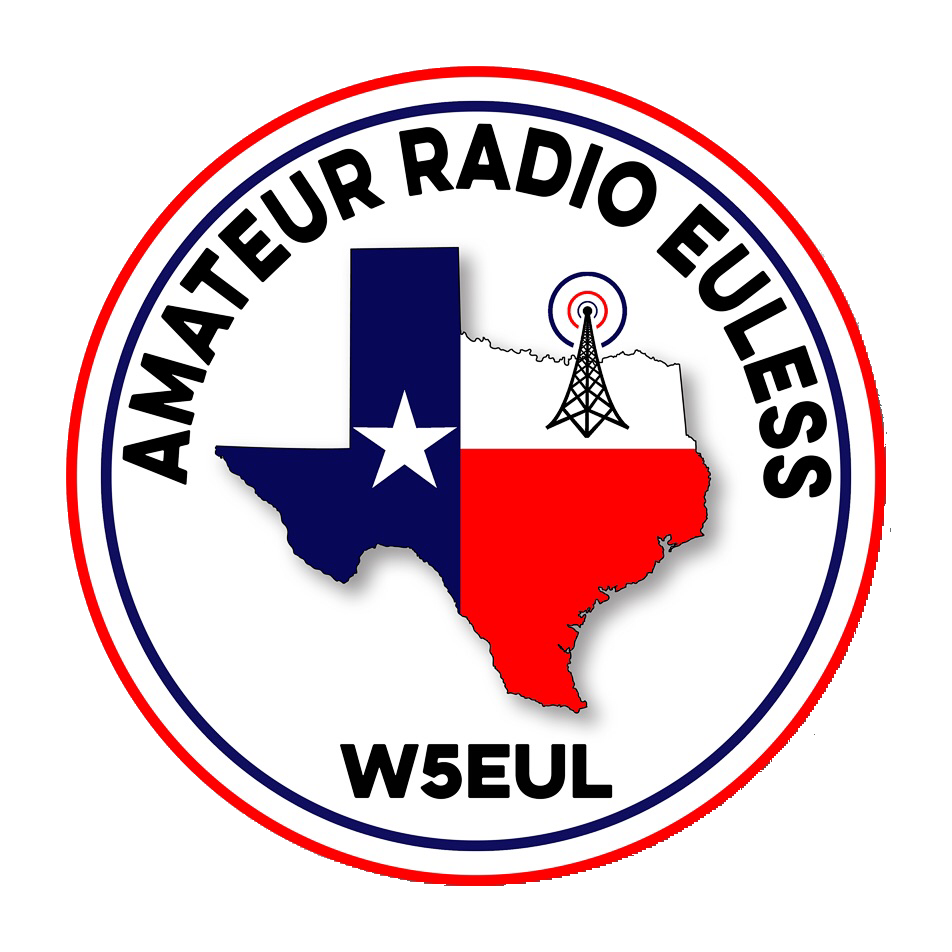 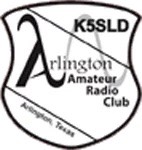 Tarrant County ARC Gatherings
Arlington ARC
	First Saturday Breakfast, 0830 – 0930, Pioneer Restaurant, 306 109th St, Arlington, TX 76011
Cowtown ARC
	“Saturday Ham Breakfast" We eat at various area restaurants about 0700 every Saturday 		morning. Check the "two-eight" repeater for the location and talk-in starting at 0600.
Hurst ARC 
	Every Saturday 0700 – 0830 Benny's Cafe, 4712 Colleyville Blvd #100, Colleyville, TX 76034
NRH ARC
	Monthly board meetings are normally held on the Saturday before the fourth Monday of each 		month  0745 at Bacon's restaurant 714 Grapevine Hwy Hurst, Texas
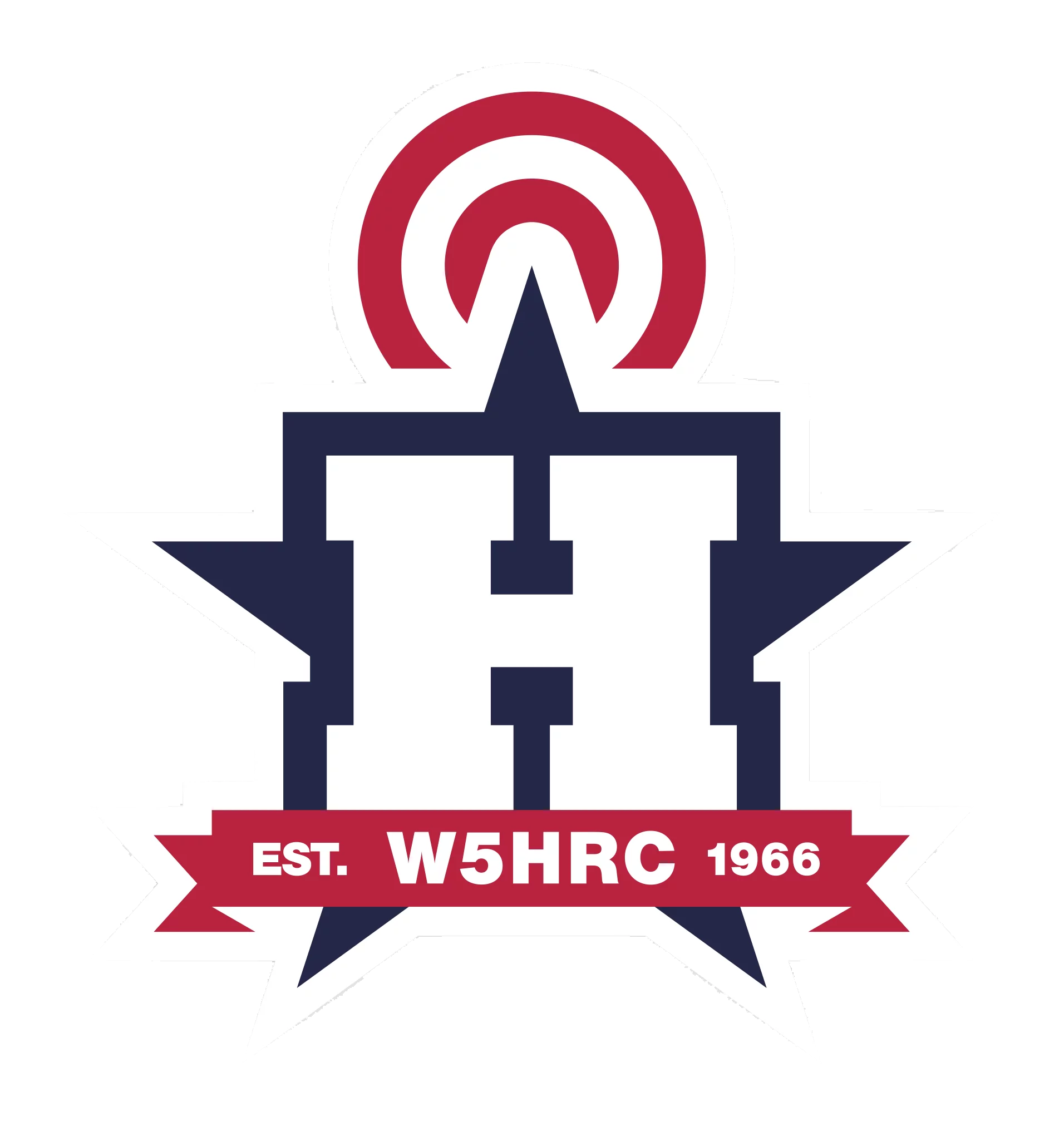 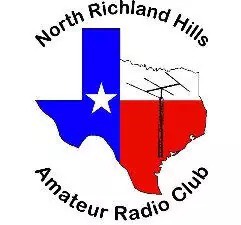 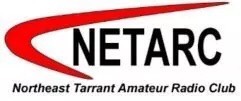 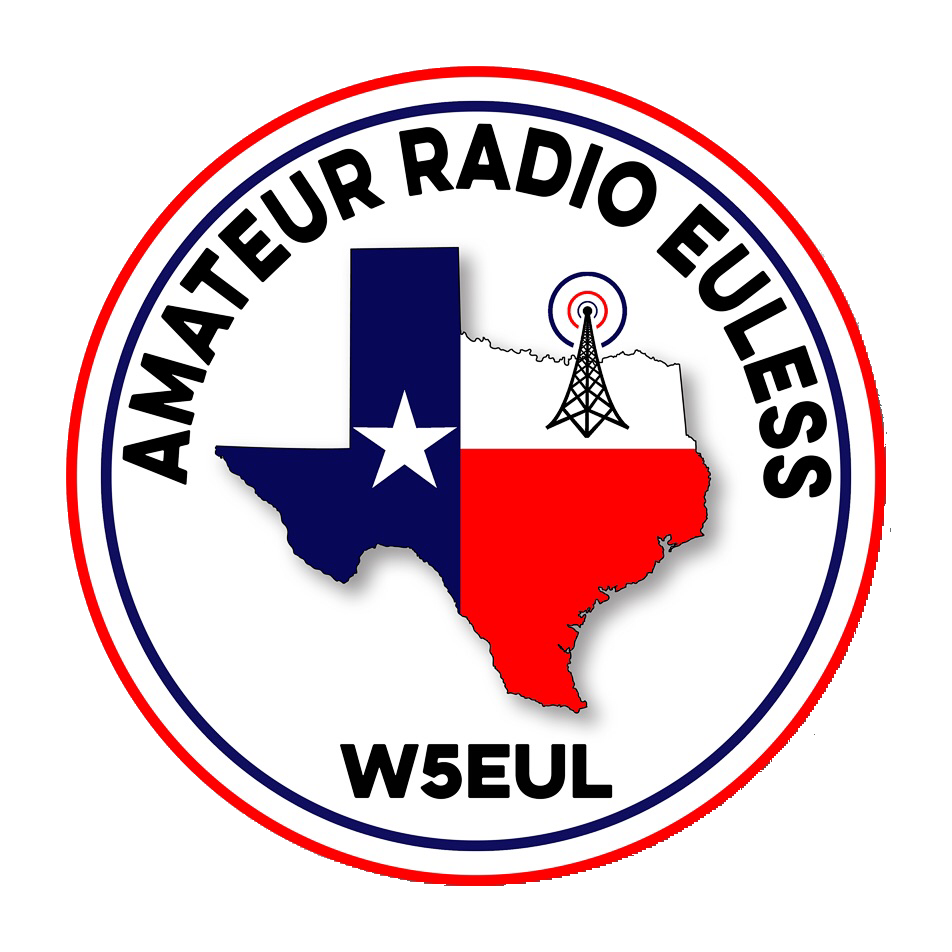 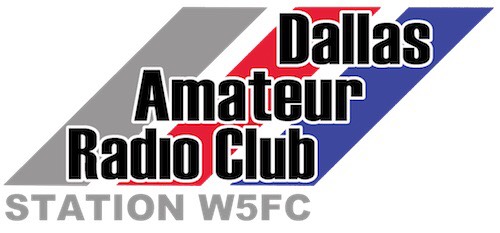 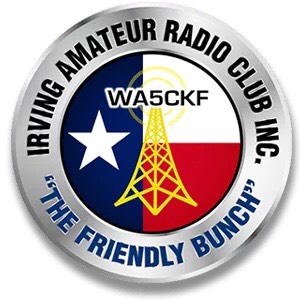 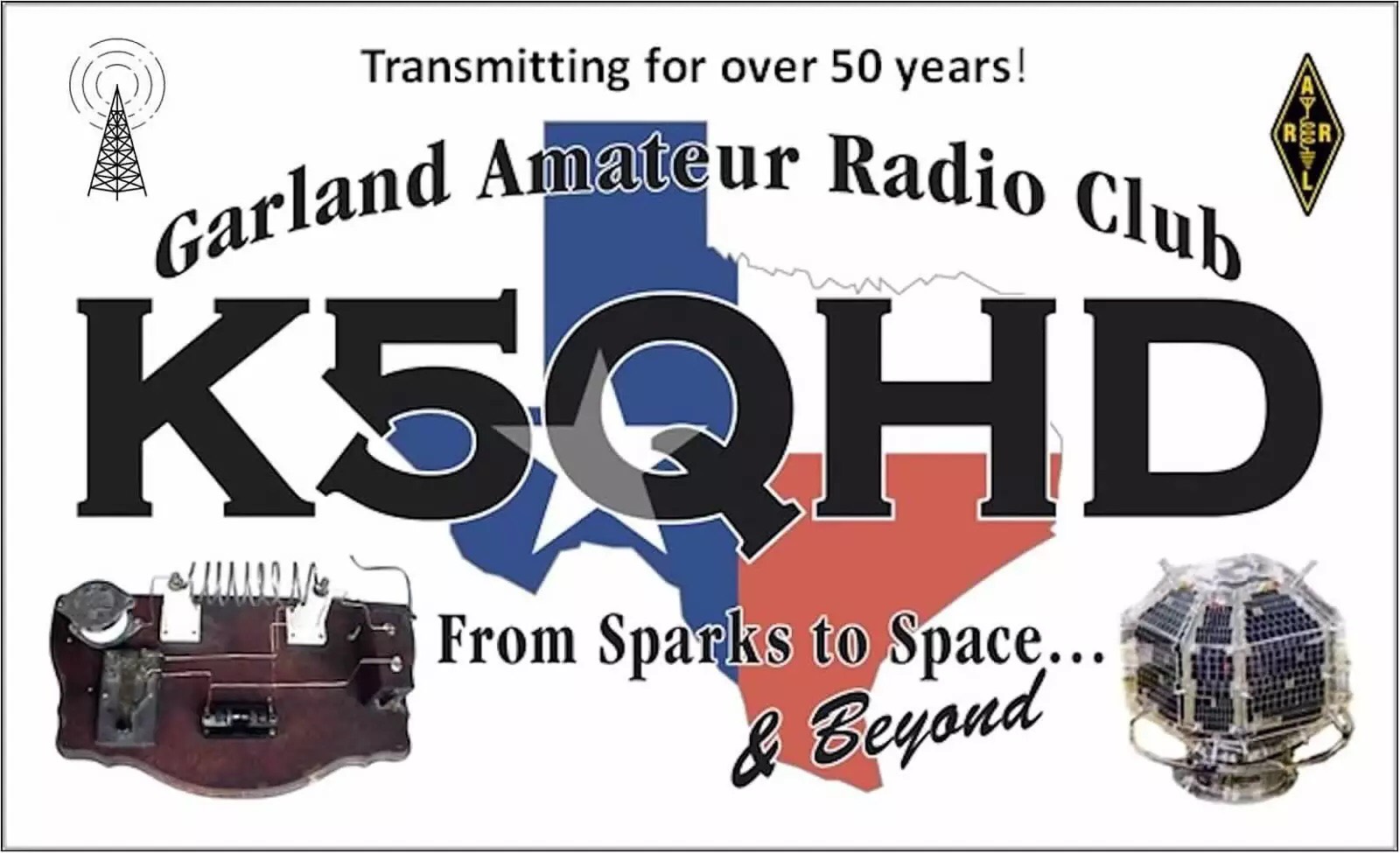 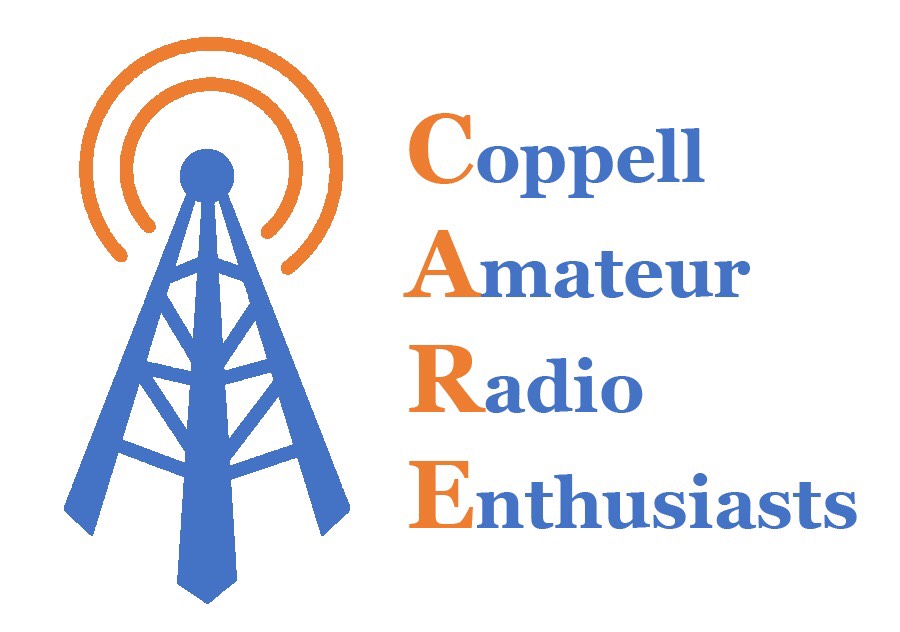 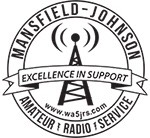 Dallas County ARC Gatherings
Richardson Wireless Klub
Monthly RWK “Hungry Ham” Breakfast 3rd Saturday 0800,
Southern Recipes Grill 621 W Plano Pkwy, Unit 229, Plano, TX  75075

Metrocrest Amateur Radio Society
‘Ham and Eggs” Every Saturday Breakfast 0800-1100
Whataburger, 1033 E Trinity Mills Rd, Carrollton, TX 75006
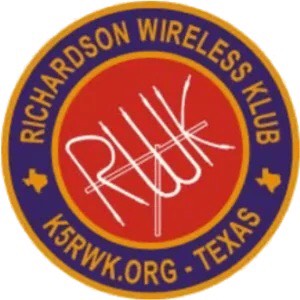 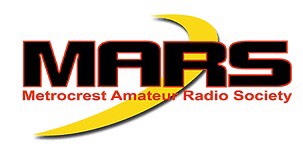 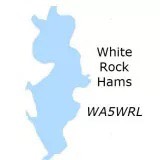 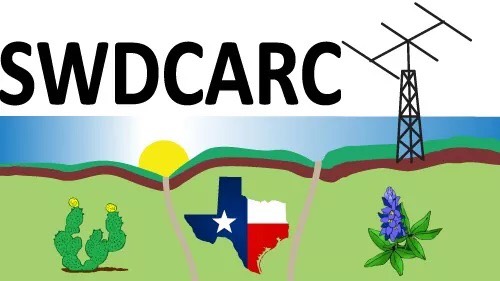 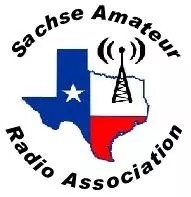 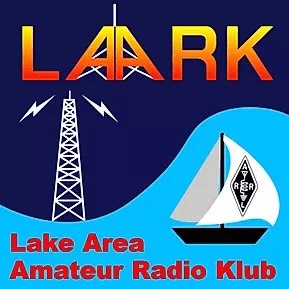 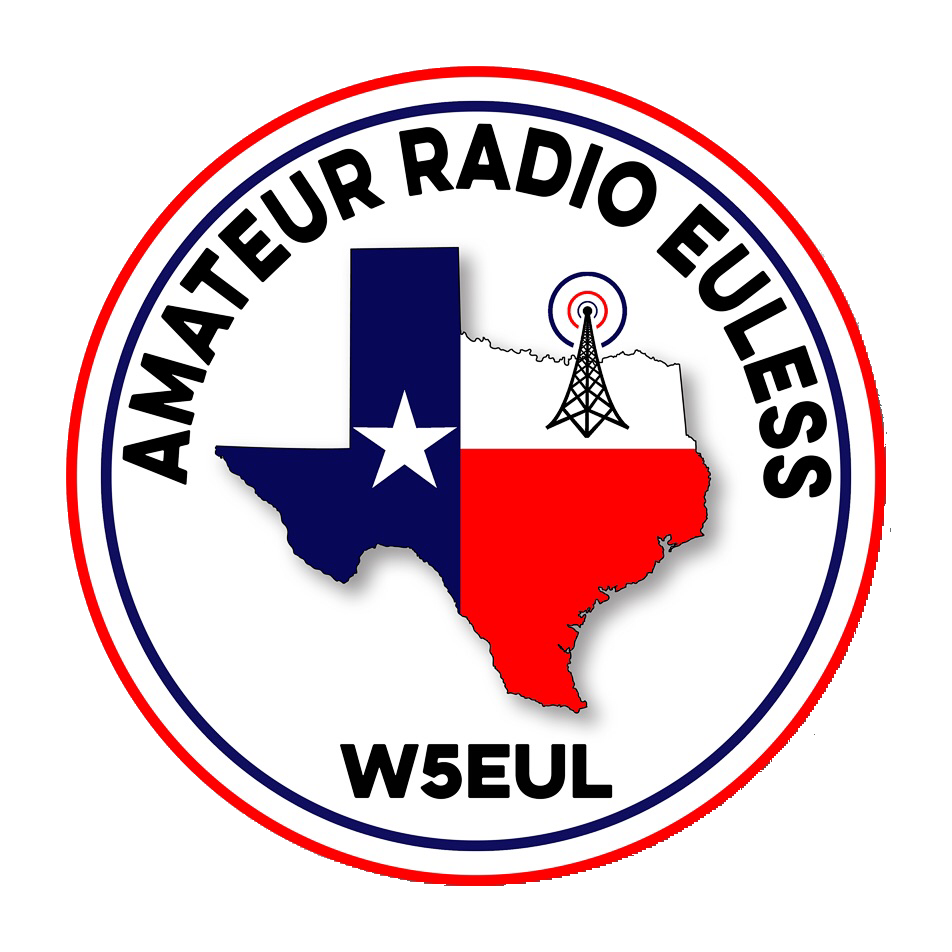 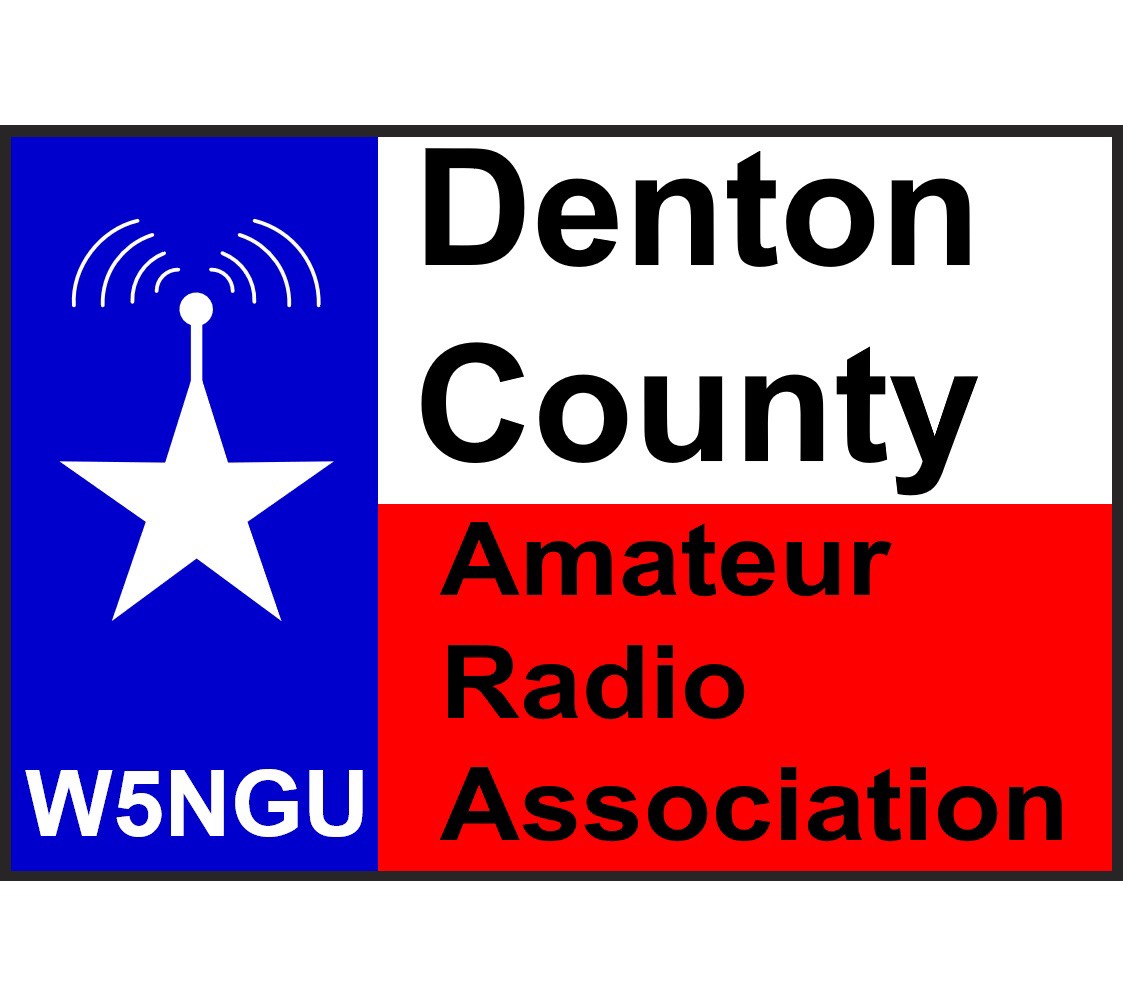 Denton County ARC Gatherings
Lewisville ARA
LARA Breakfast Every Saturday 0800 – 0900
First Watch, 2201 Justin Rd Suite 301, Flower Mound, TX 75028

Lake Area Amateur Radio Klub
Saturday Breakfast 0800
Water’s Edge, 800 W Eldorado Pkwy, Unit 126, Little Elm, TX 75068
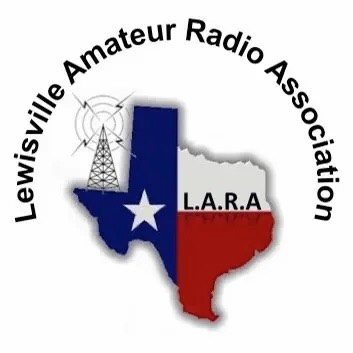 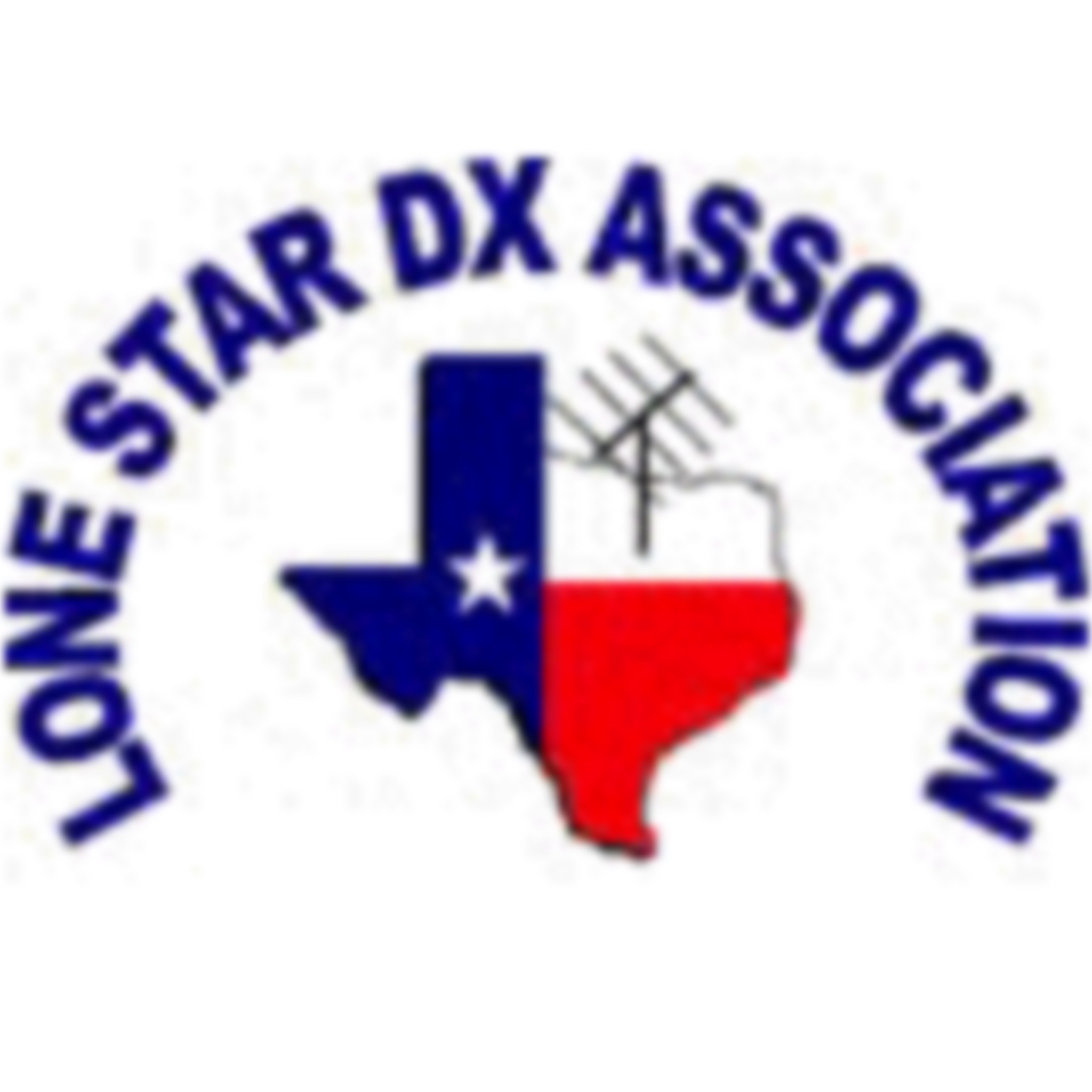 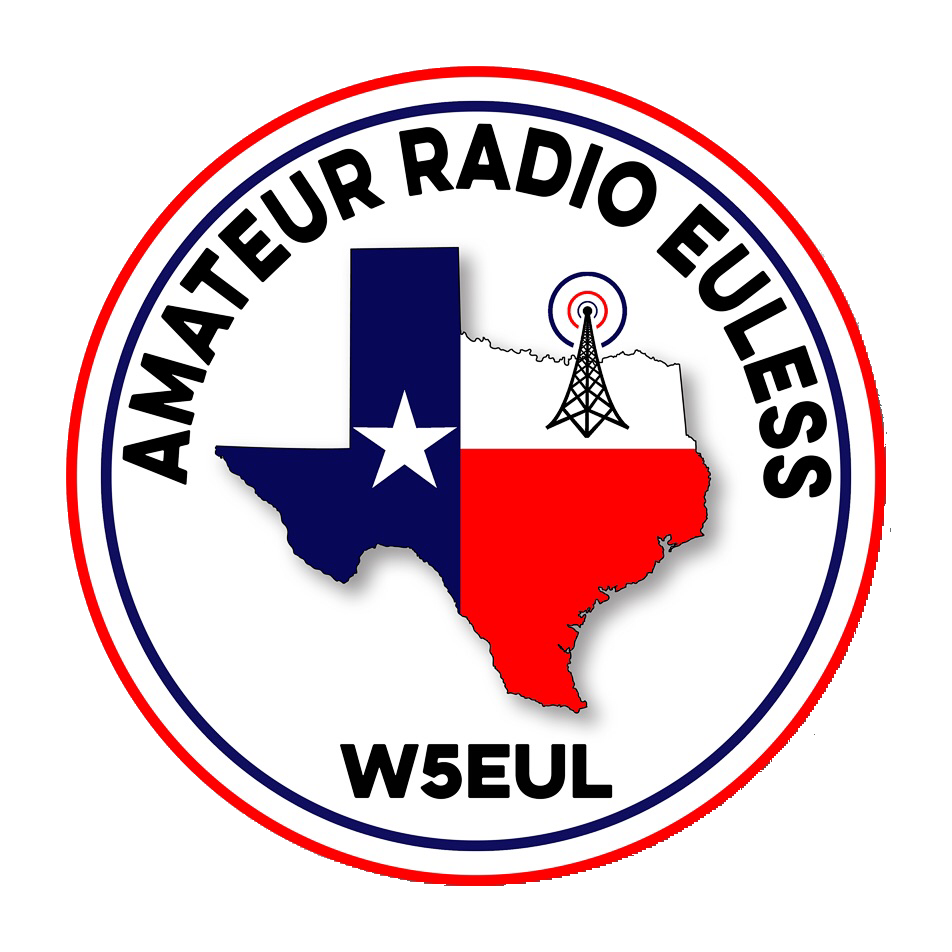 Upcoming Events
January

Skywarn NWS: Collin County Saturday January 14th 0830
	Location: Sockwell Center
	6301 Chapel Hill Blvd., Plano, TX 75093
Cowtown Hamfest: January 20-21
Winter Field Day January 28-29
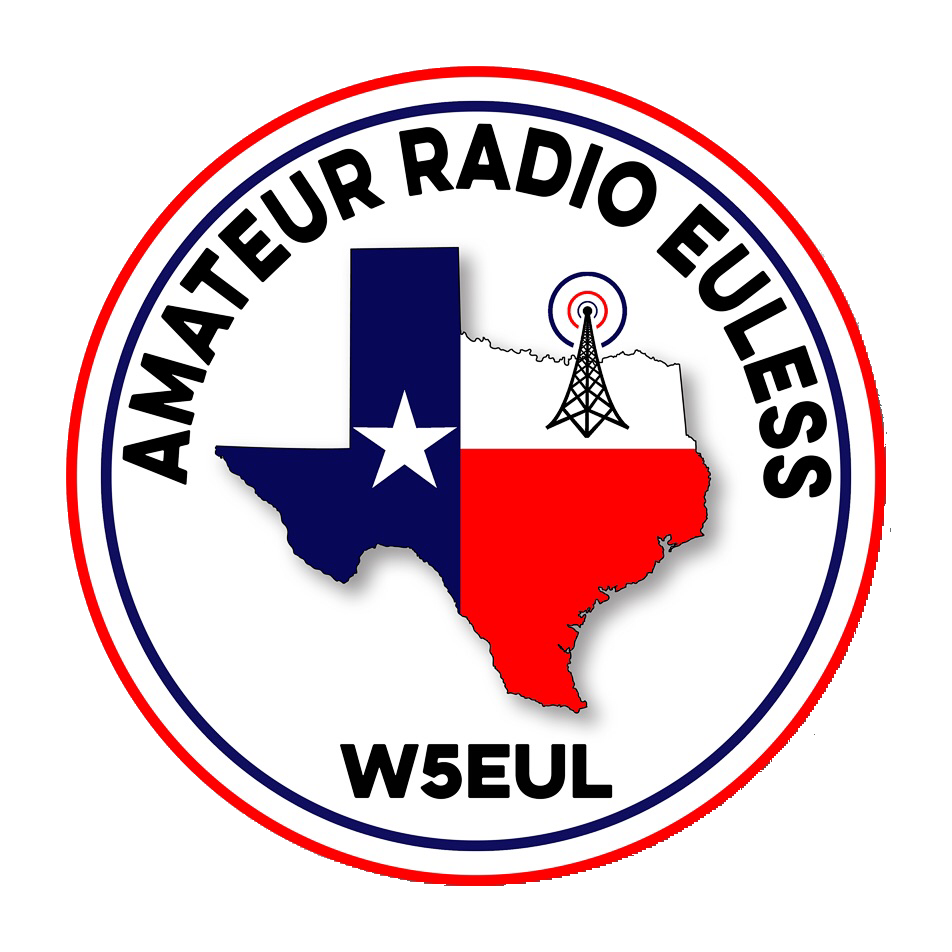 Upcoming Events
February

Skywarn NWS: Tarrant County Saturday February 4th 0830
	Location: Forest Hill Civic Center
	6901 Wichita St., Forest Hill, TX 76140
Orlando Hamcation February 11-13, 2022 Orlando Florida www.hamcation.com
Skywarn NWS: Dallas County Saturday February 18th 0900
	Location: Granville Arts Center; The Atrium
	300 N. 5th St., Garland, TX 75040
Skywarn: NWS - Virtual
	Tuesday, February 21st @ 1900
Cowtown Marathon: February 24-26
Skywarn NWS: Denton County Saturday February 25th 1000
	Location: Texas Women's University, MCL Auditorium
	1200-1242 N Bell Ave, Denton, TX 76209
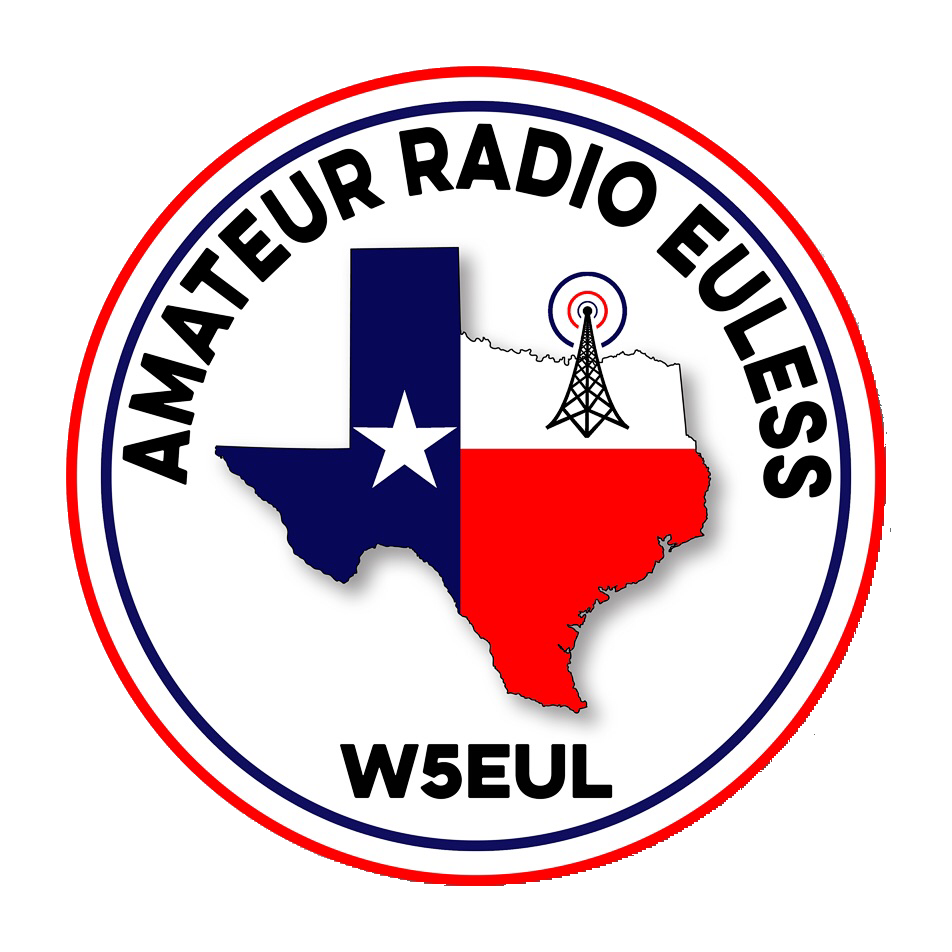 Upcoming Events
March

Skywarn school: NWS - Virtual 
	Saturday, March 4th @ 0930
Irving Hamfest, March 5th, 0800 – 1400. 2400 W. Irving Blvd.
Skywarn school: NWS - Virtual 
 	Tuesday, March 21st @ 1900
Online QSO Today Virtual Ham Expo, March 25 - 26 www.qsotodayhamexpo.com
RACES Renewal: TBD
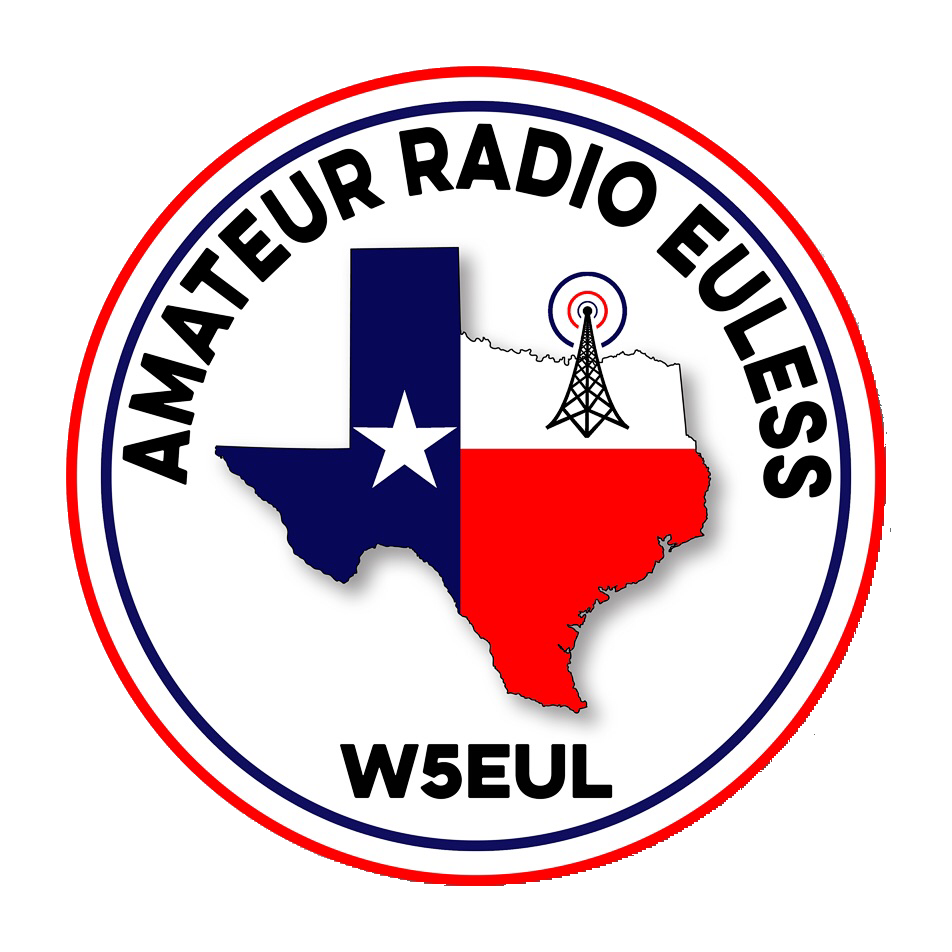 What kind of club are we?
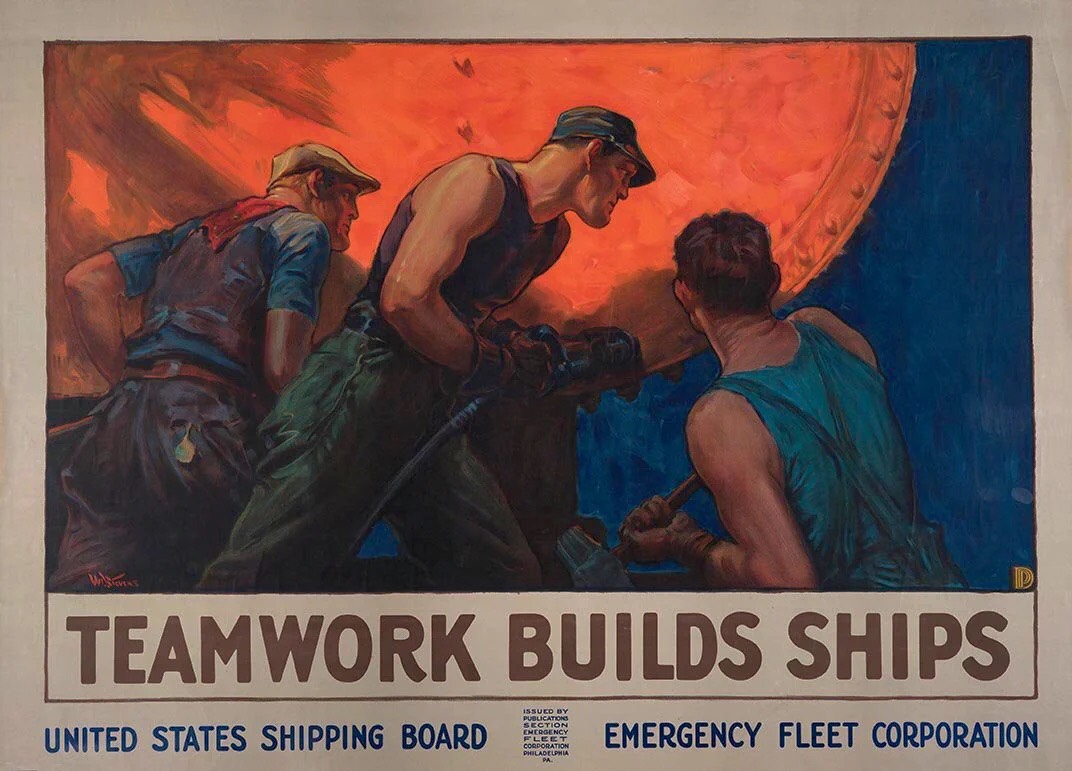 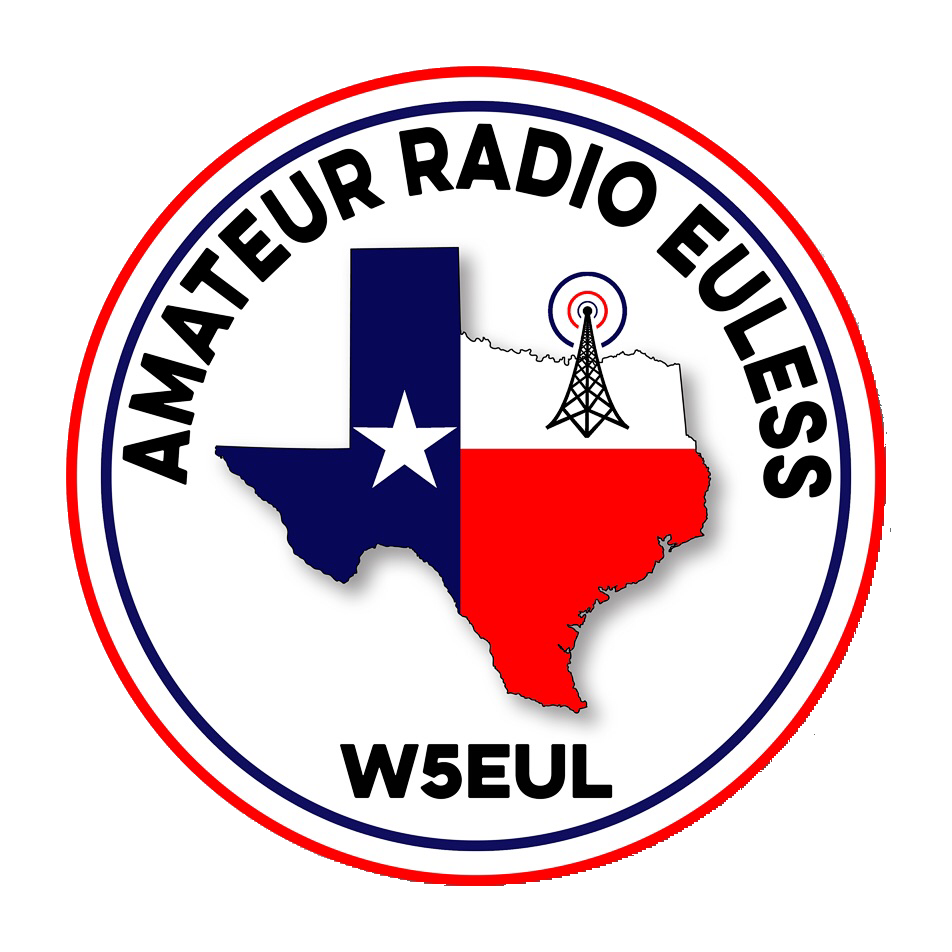 2022 Recap
Visibility
Charities
Tech class
Fox Hunt
Newsletter
Field Days
Scouting
Audit the Books
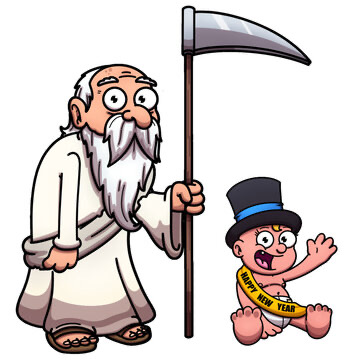 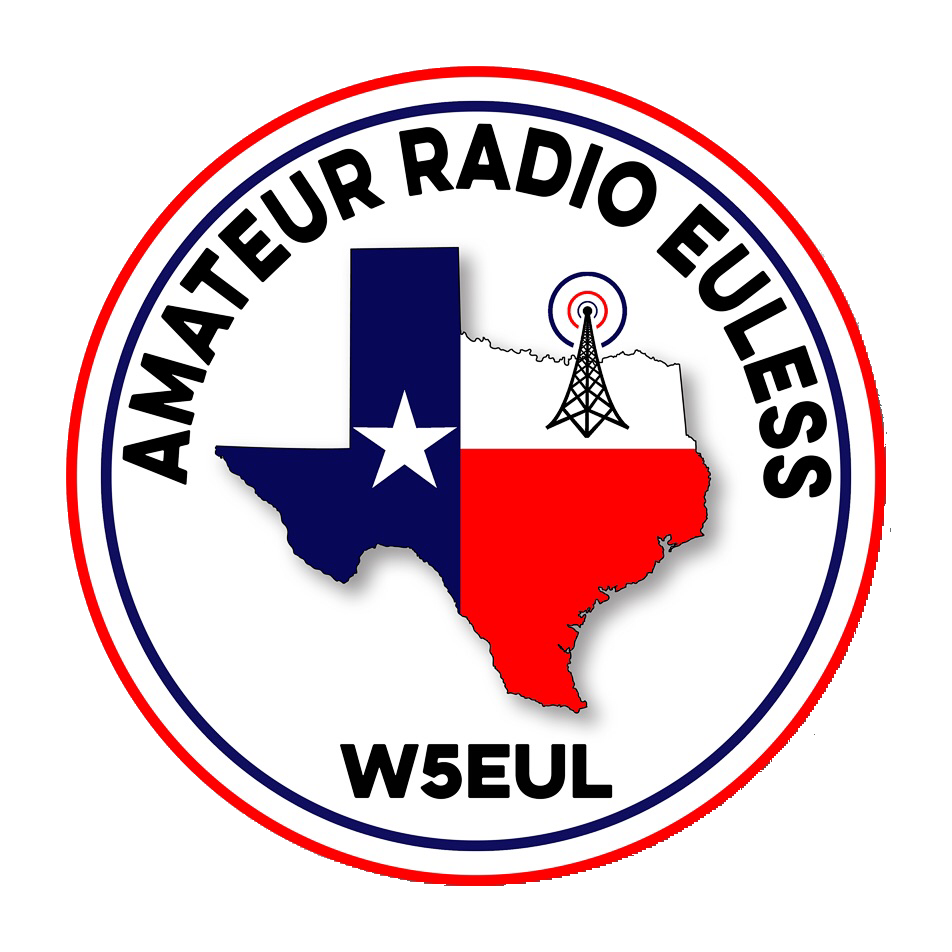 Visibility
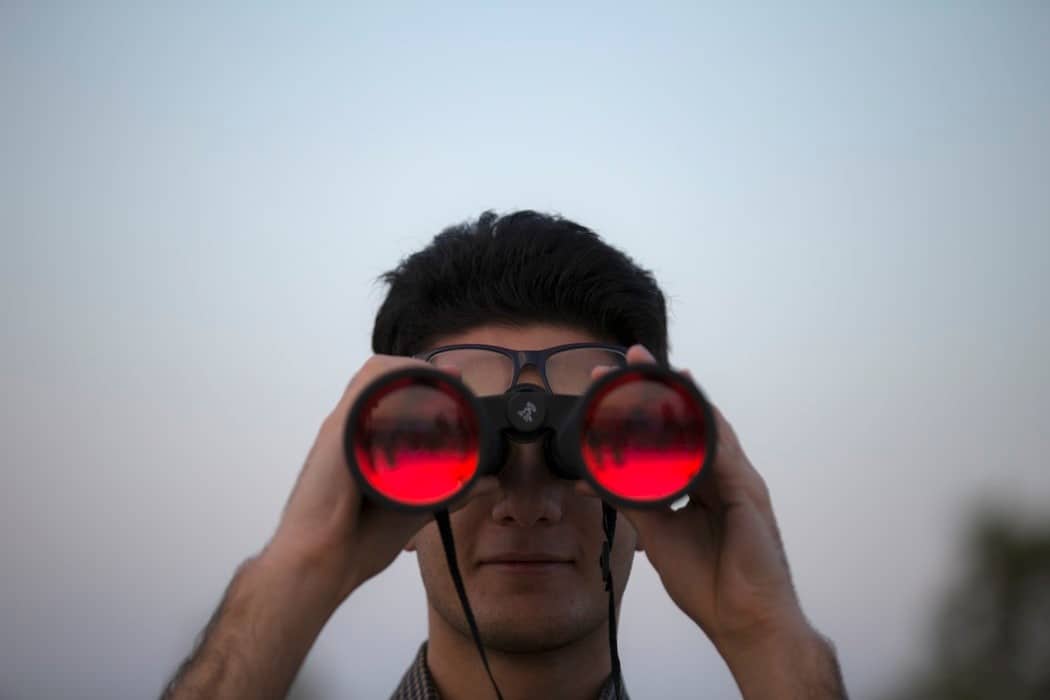 Wearing our T-shirts
Radios in the Park
Volunteerism
Ideas/committee?
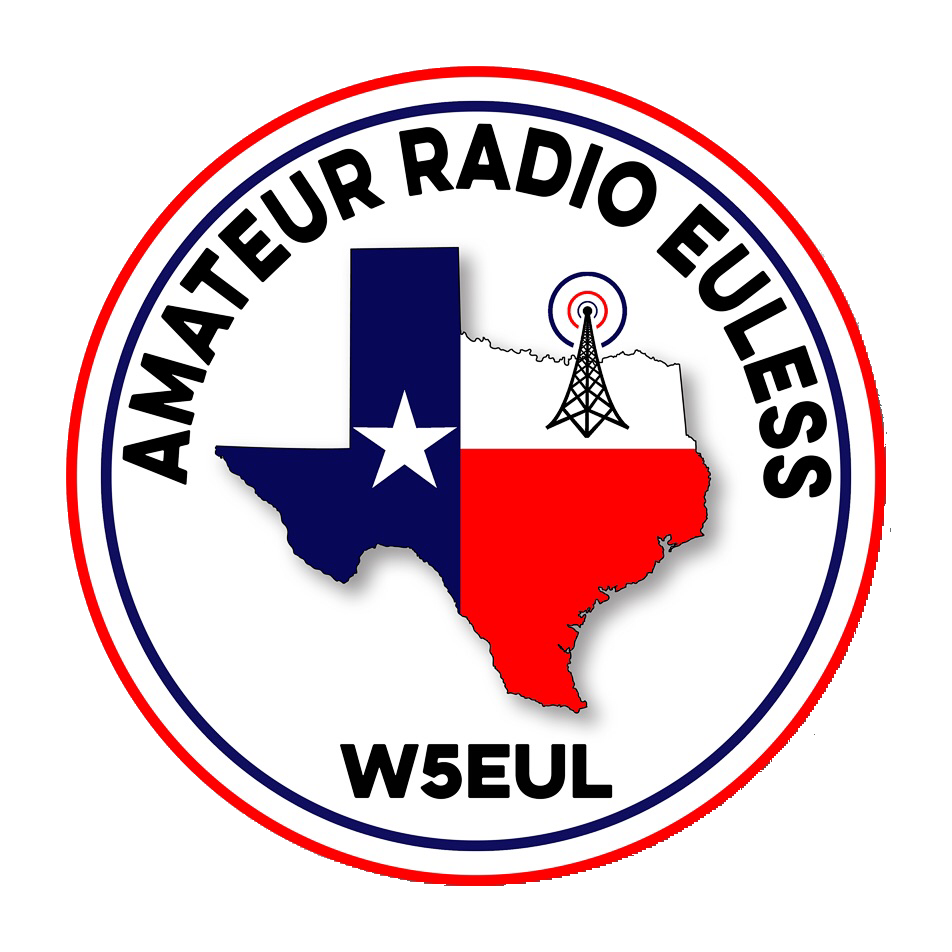 Charities
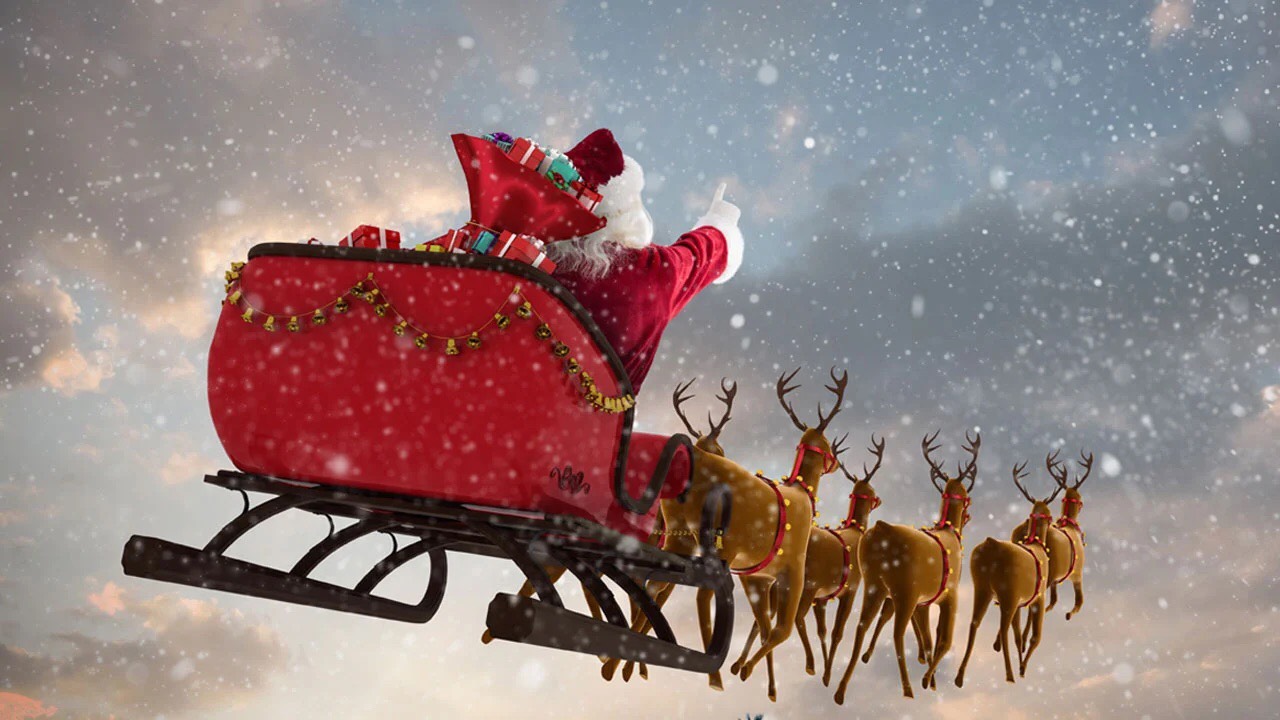 One Charity at Christmas or more throughout the year? 
Do we need a Charity Committee?
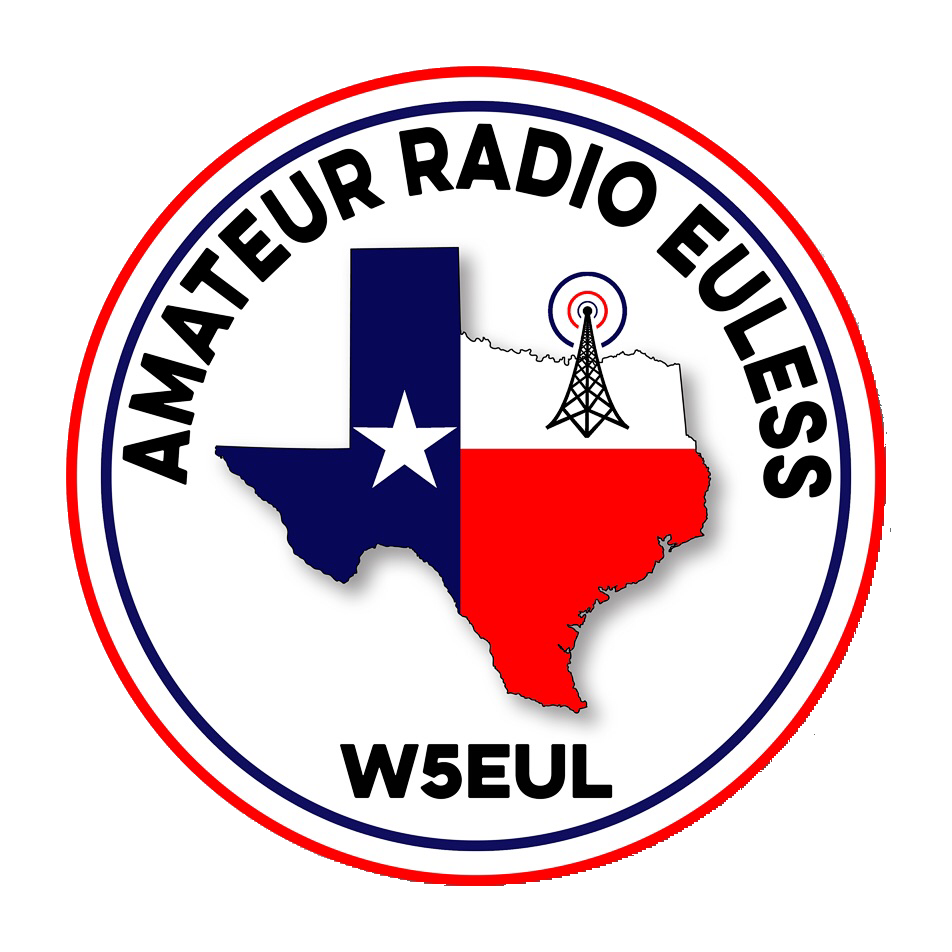 Tech Classes
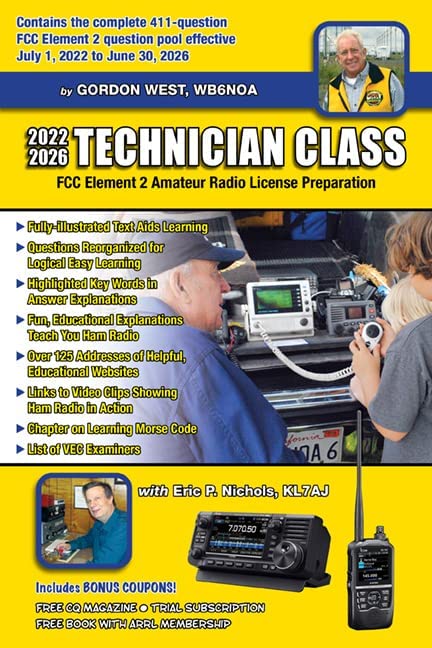 Two formats: Original format mimicked CERT class, New format was two days only.
Last class was canceled due to not enough students or volunteers.
Thoughts, committee?
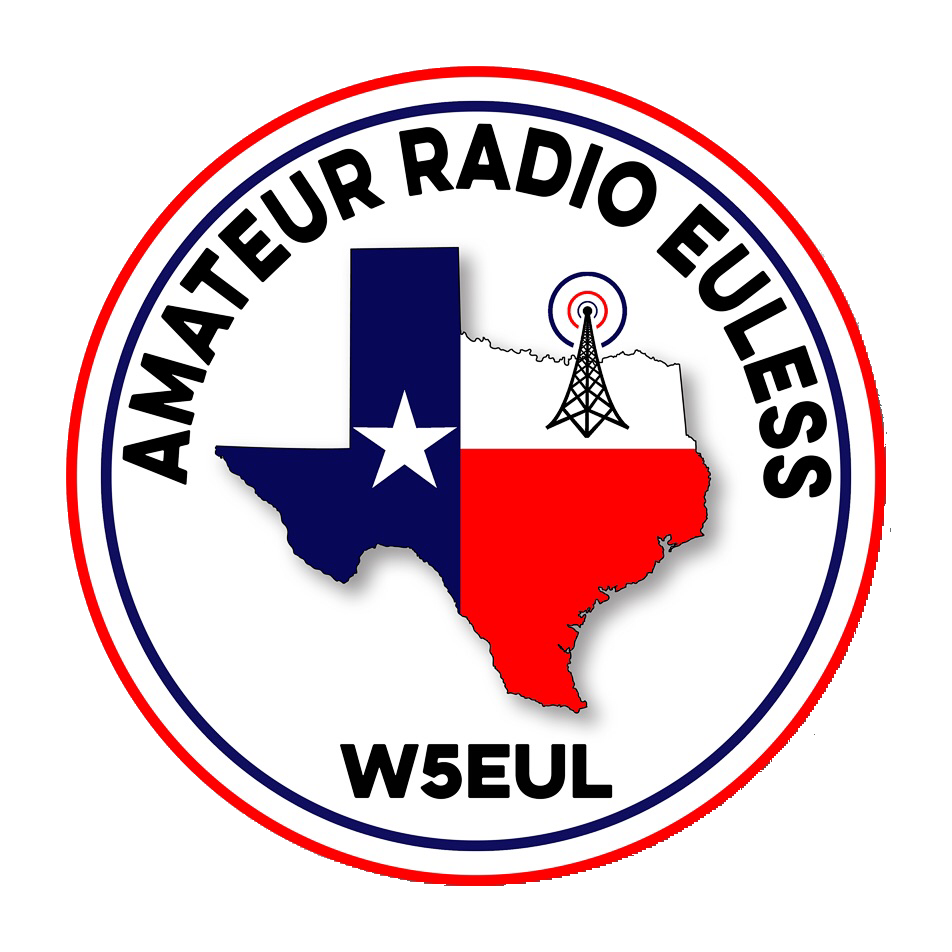 Fox Hunts
Fox Hunts: we had one and it was a blast. 
Committee?
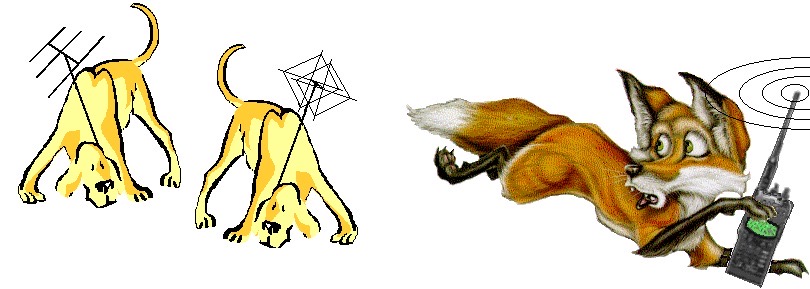 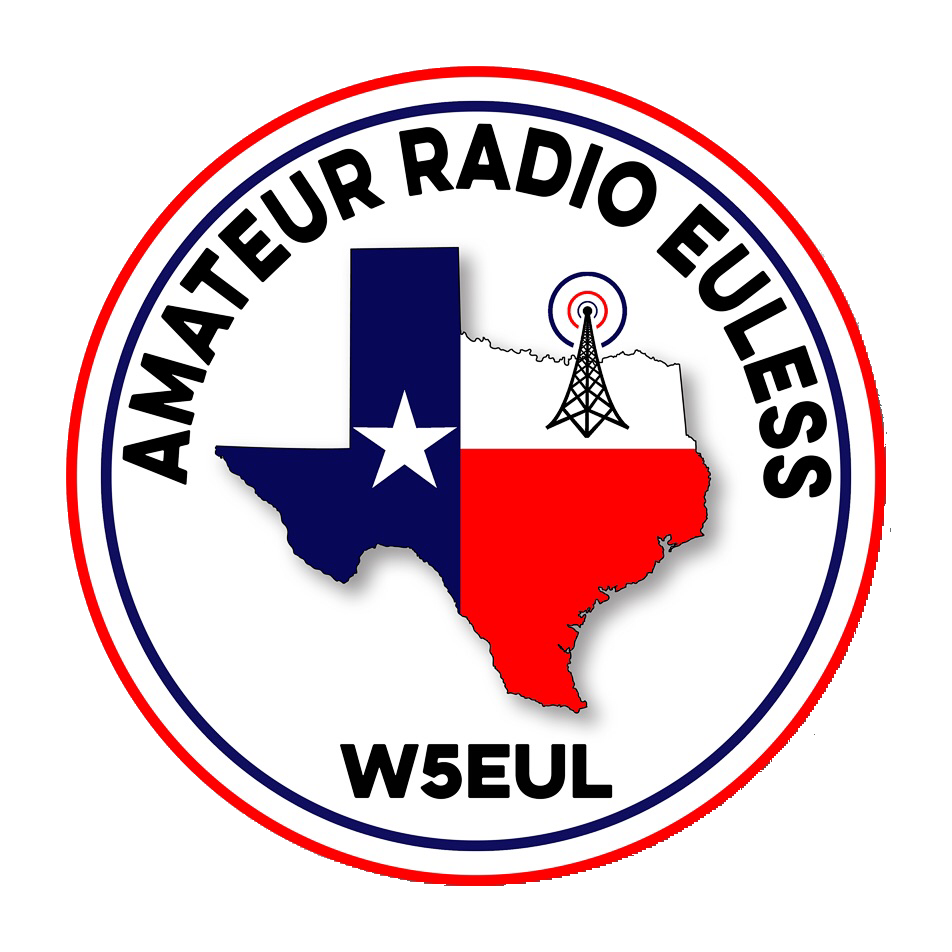 Newsletter
Jim has been making newsletters for the ERBC and the club meetings, if anybody would like to contribute, he would appreciate the help.
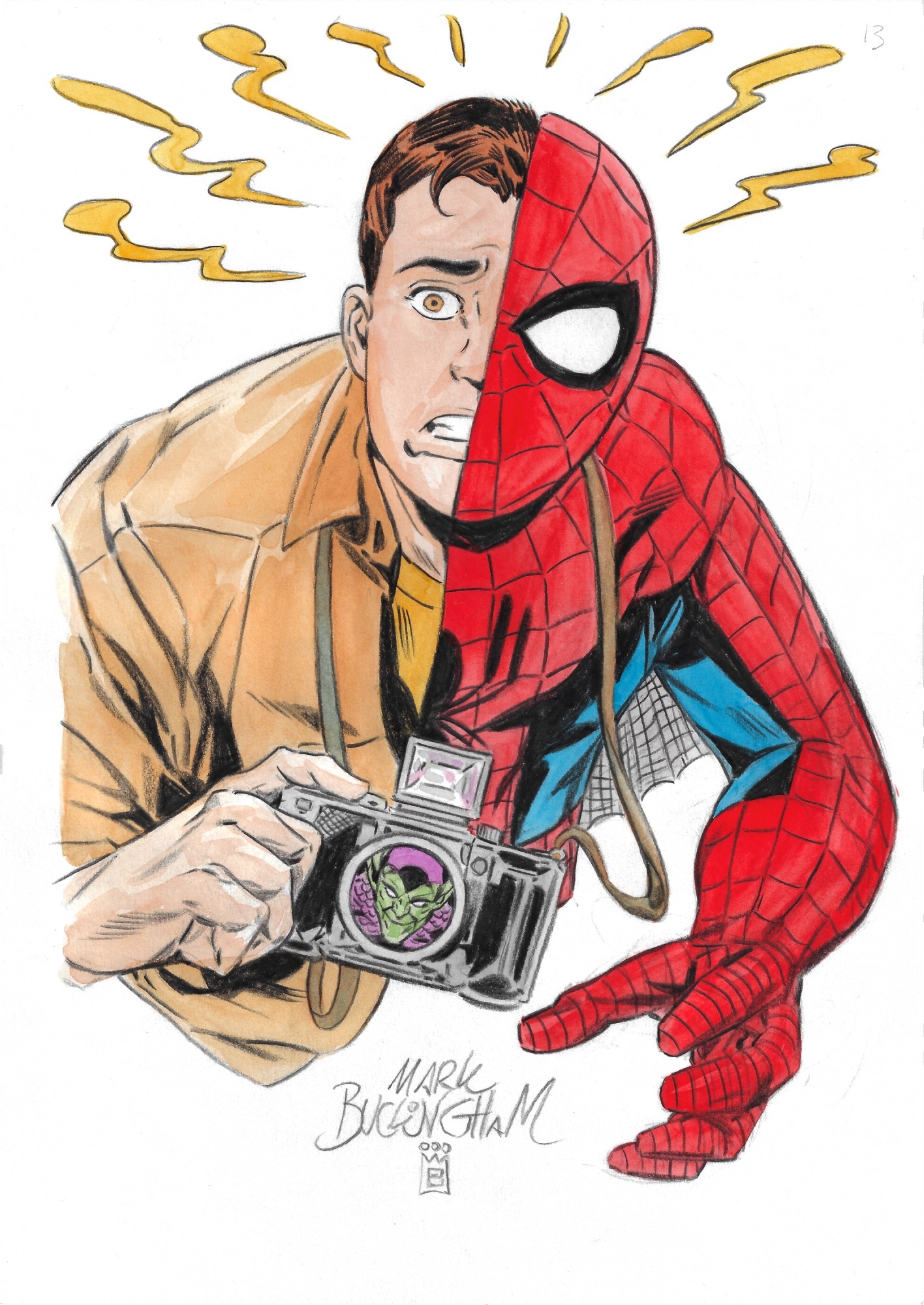 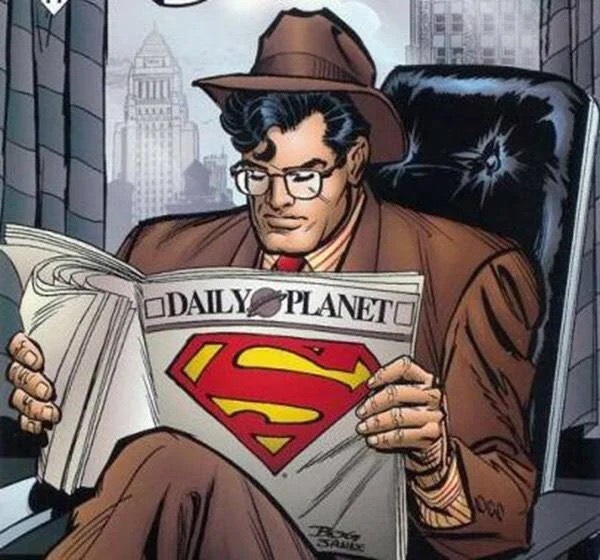 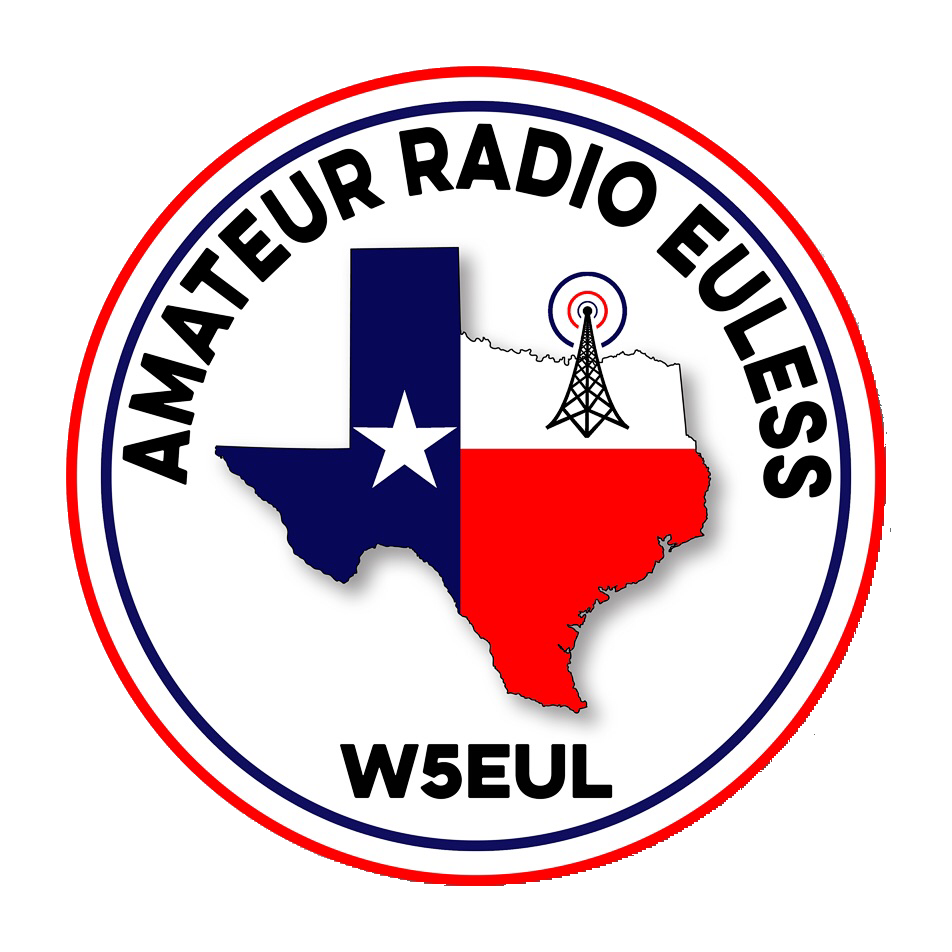 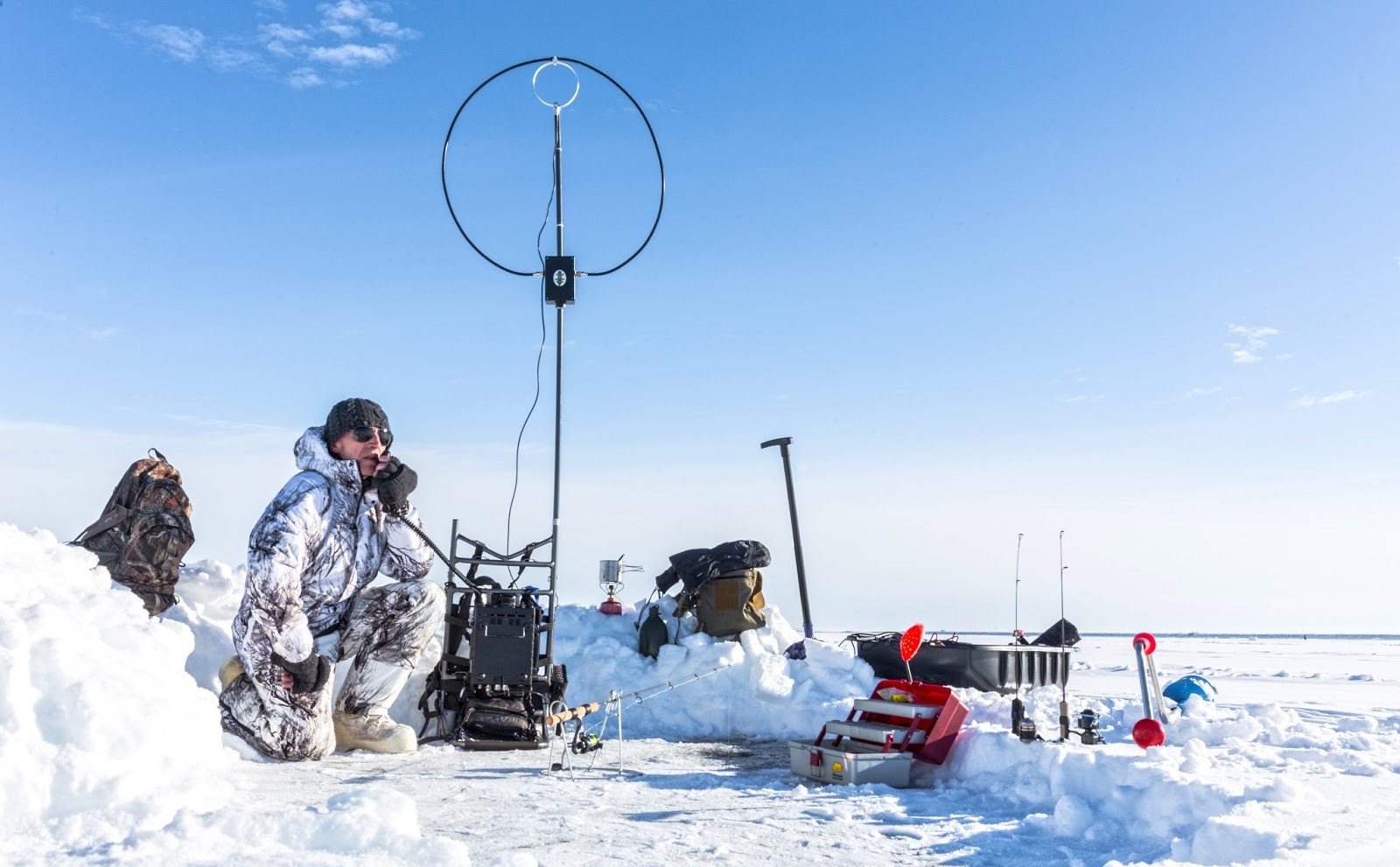 Winter Field Day
January 28-29
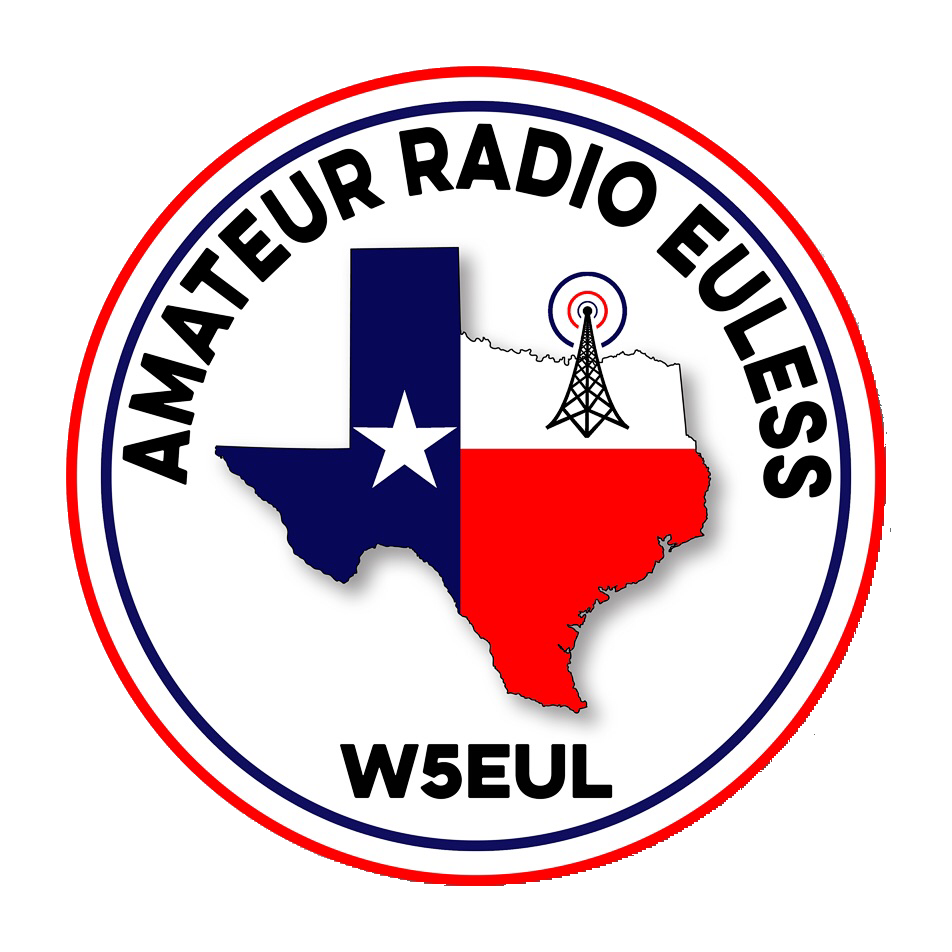 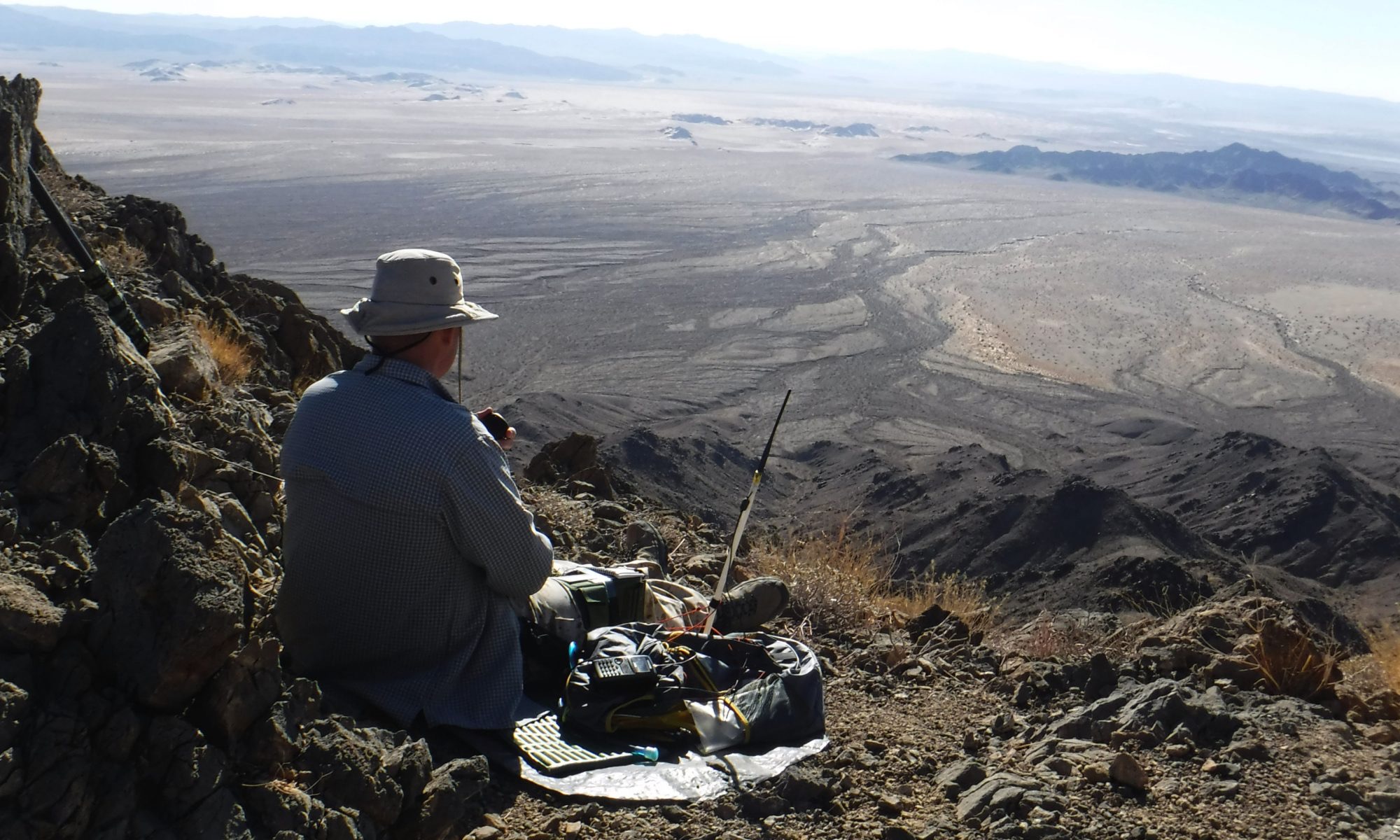 Field Day
June 24-25
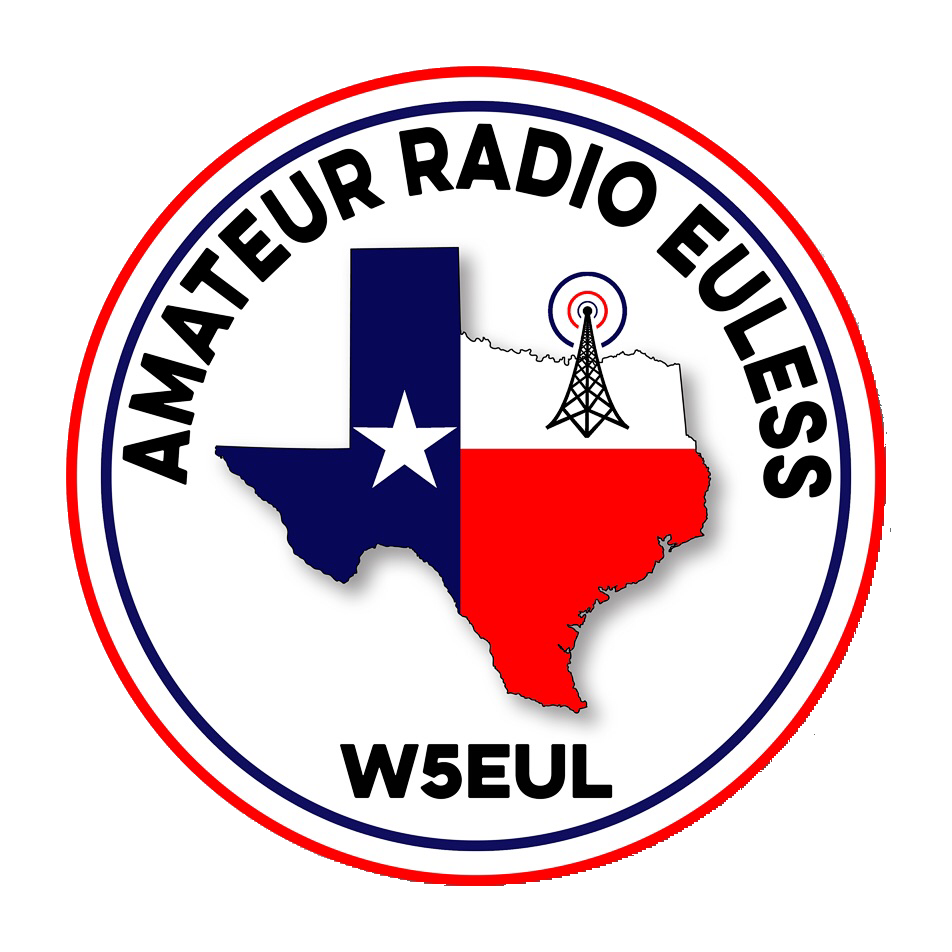 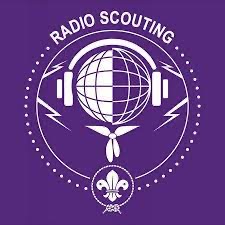 Scouting
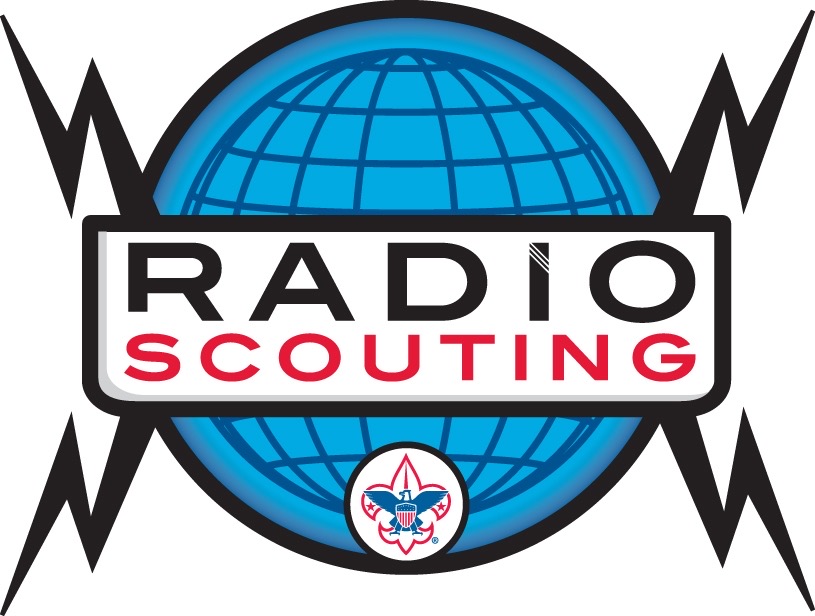 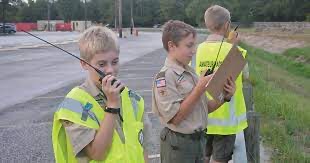 Radio Merit Badge
Scouting Class
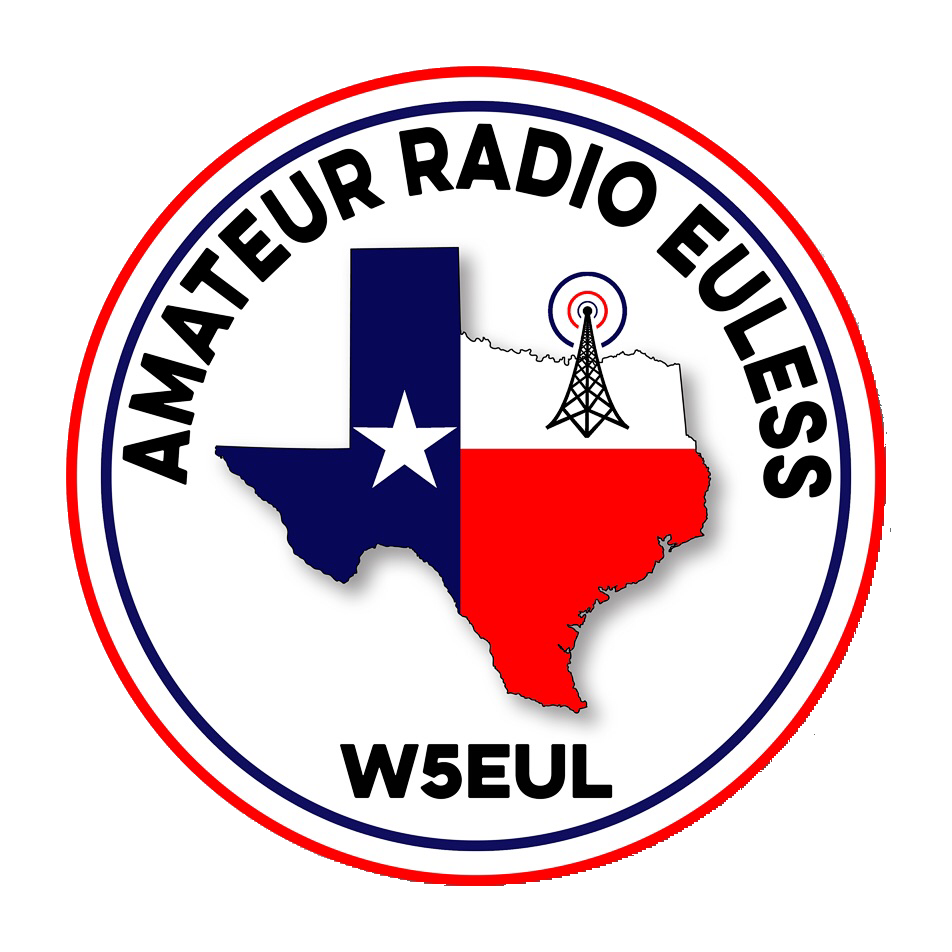 Audit Committee
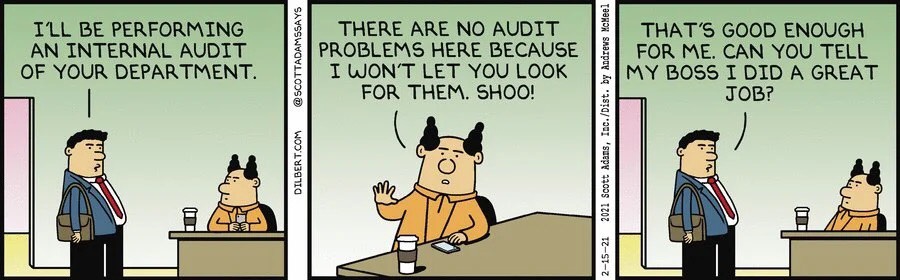 2022 is behind us, time to crunch the numbers.
Audit Committee
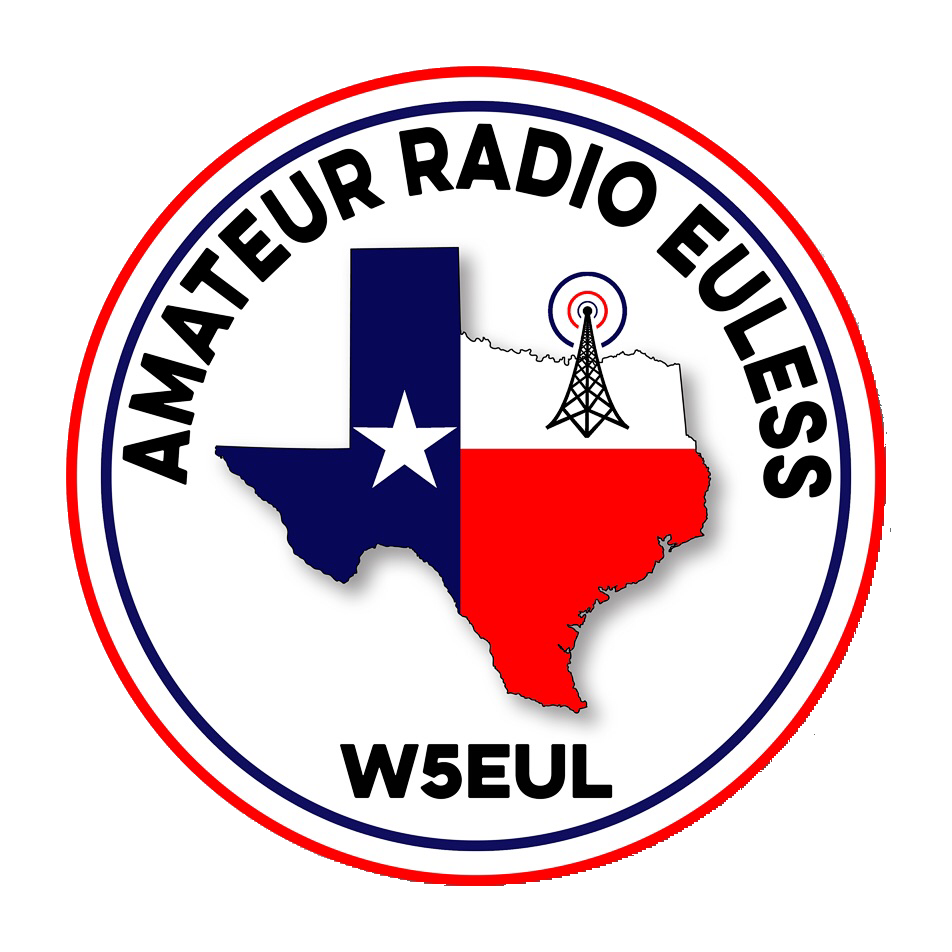 What kind of club do 




we want to be?
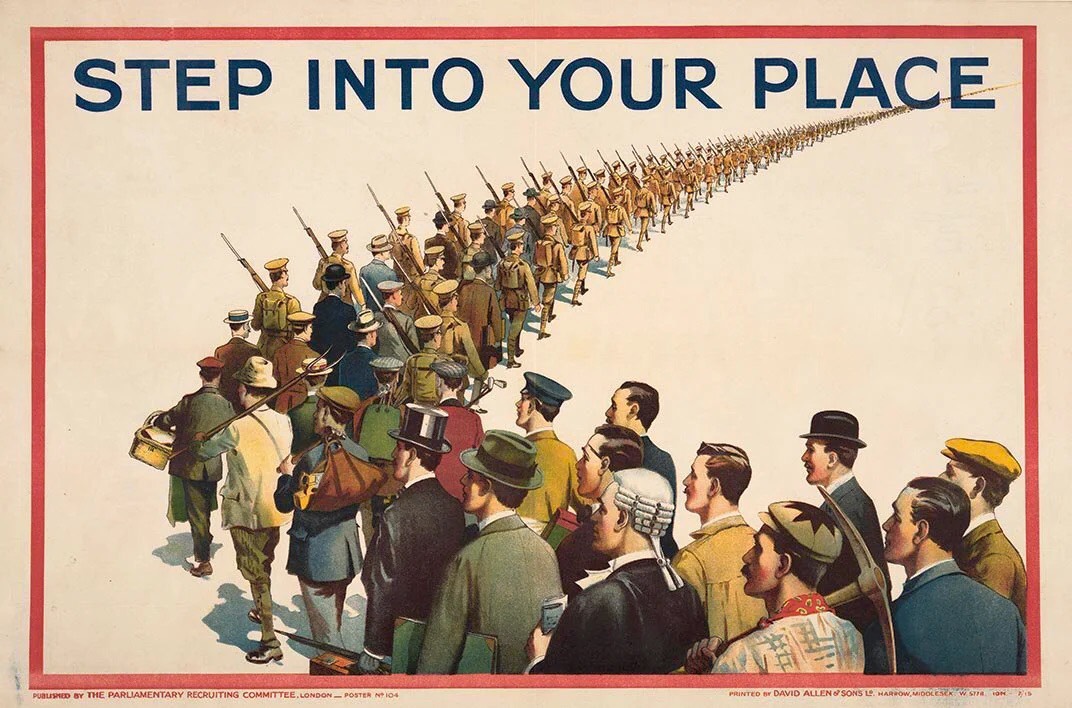 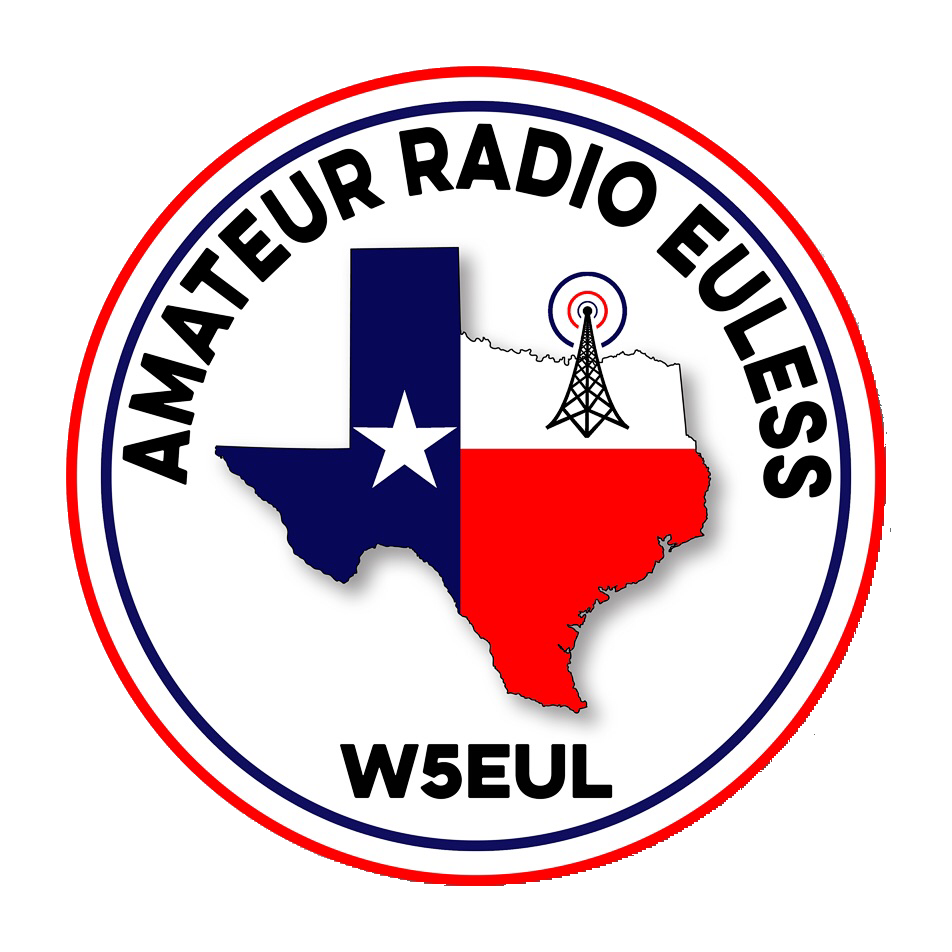 Erik
Greg
Chris
Members
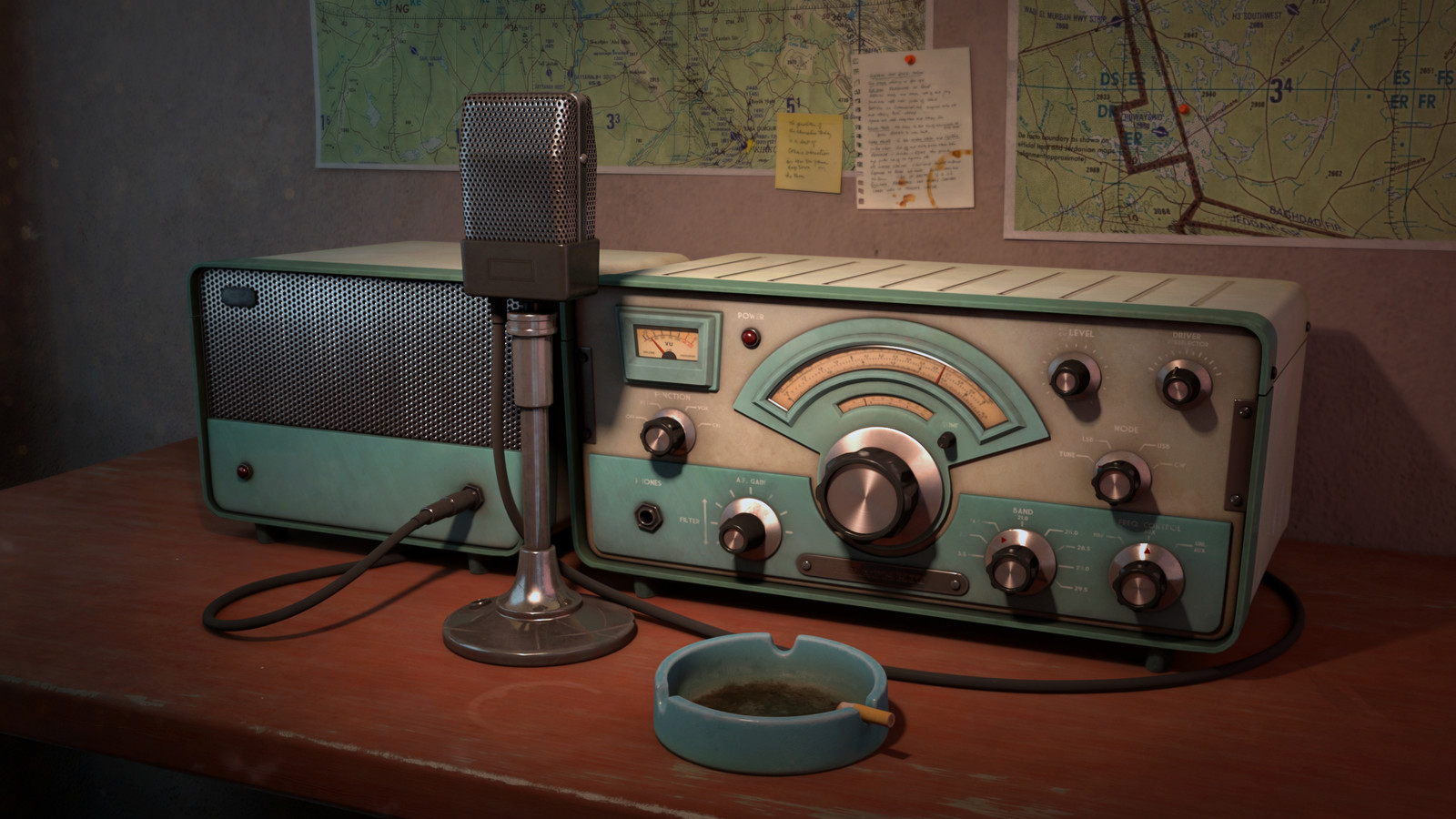 Open Chat
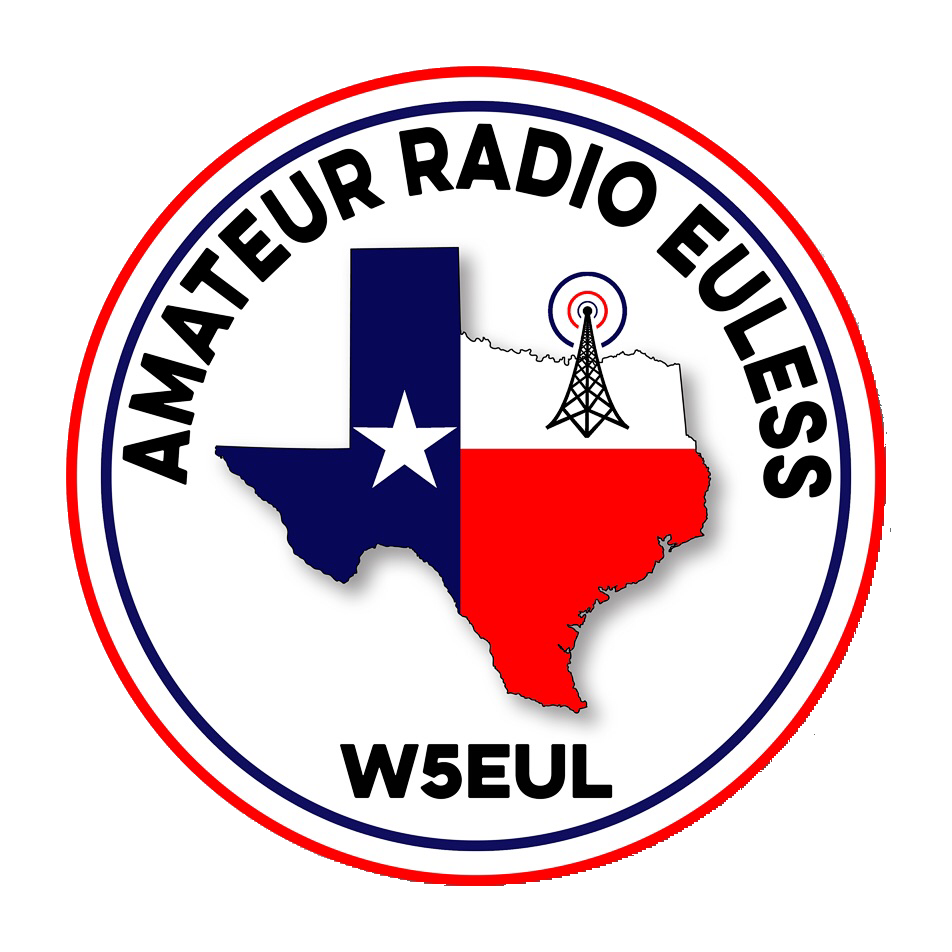 Motion To Adjourn
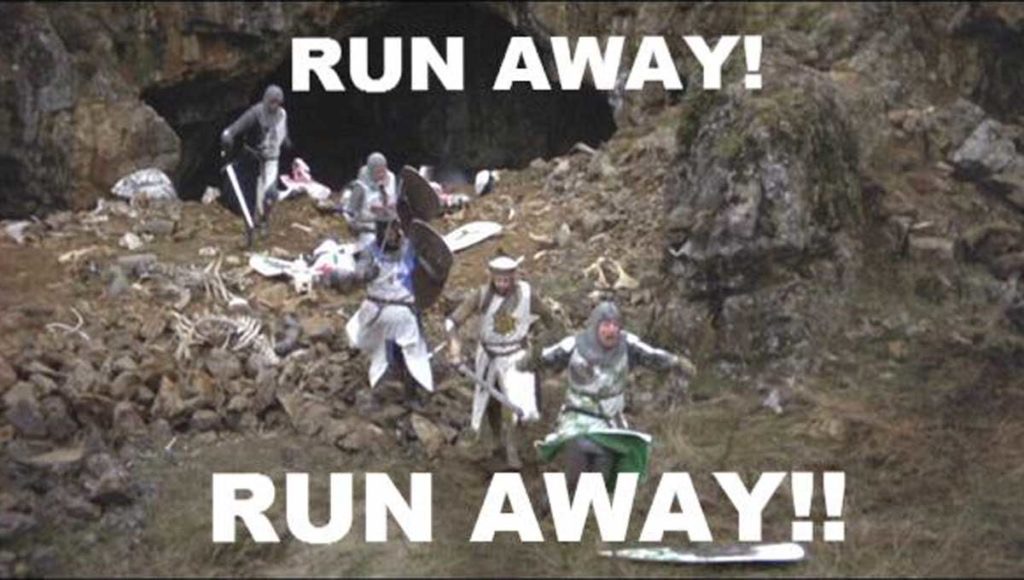